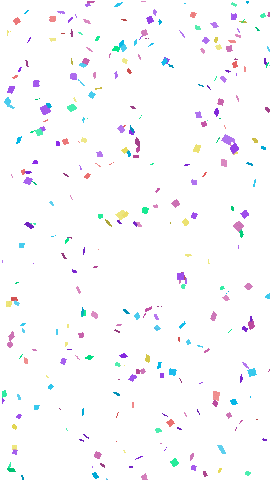 Make Perfetto Perfect: Interaction to Next Paint
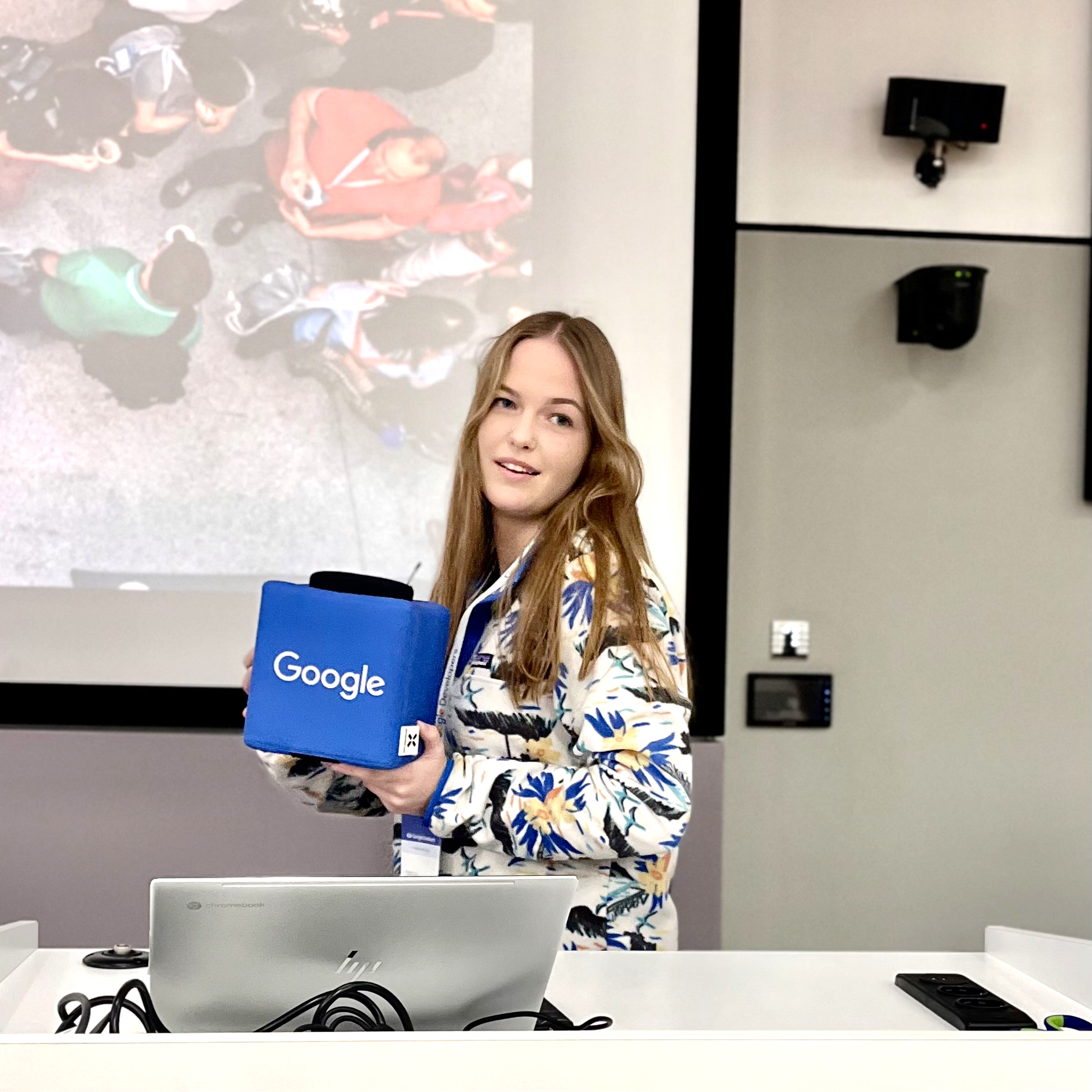 Patricija Cerkaite
Eindhoven University of Technology
@Patricijia
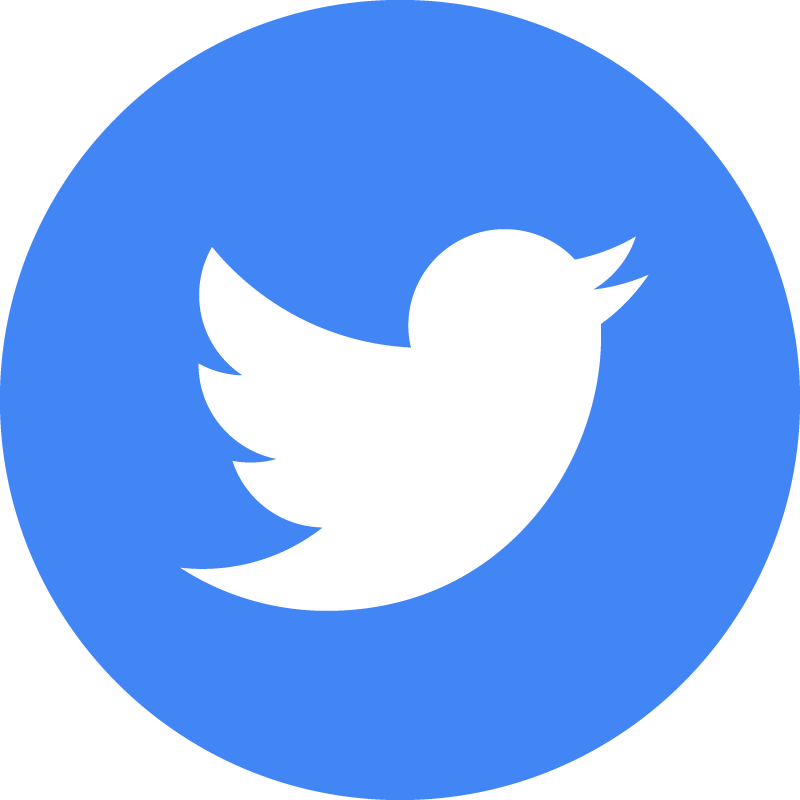 [Speaker Notes: Hello everyone, my name is Patricija and today I’m going to talk how to make perfetto perfect by adding interaction to next paint to it.]
Eindhoven University of Technology
Netherlands
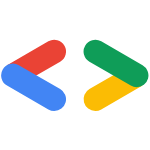 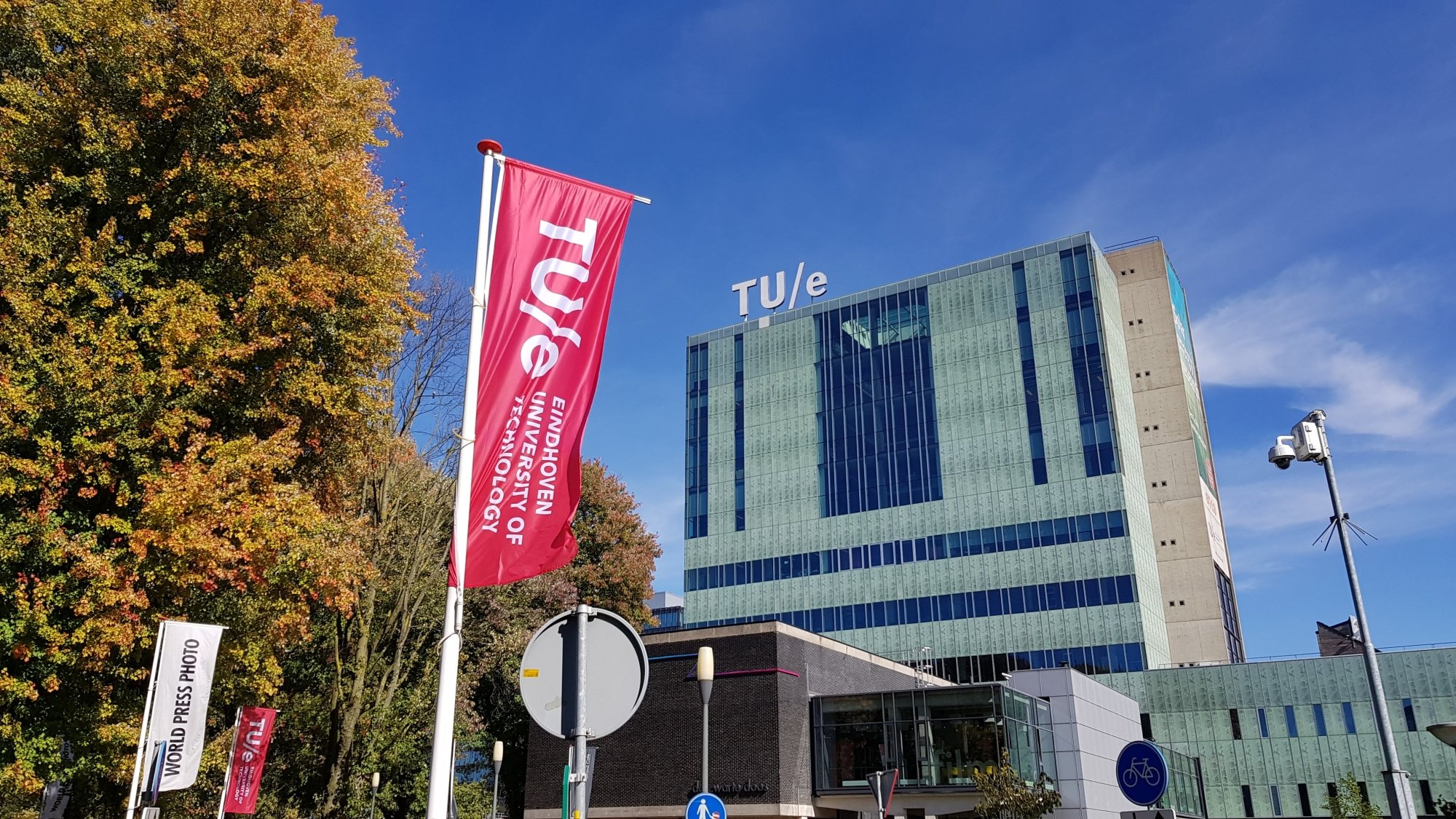 Lithuania
Vilnius
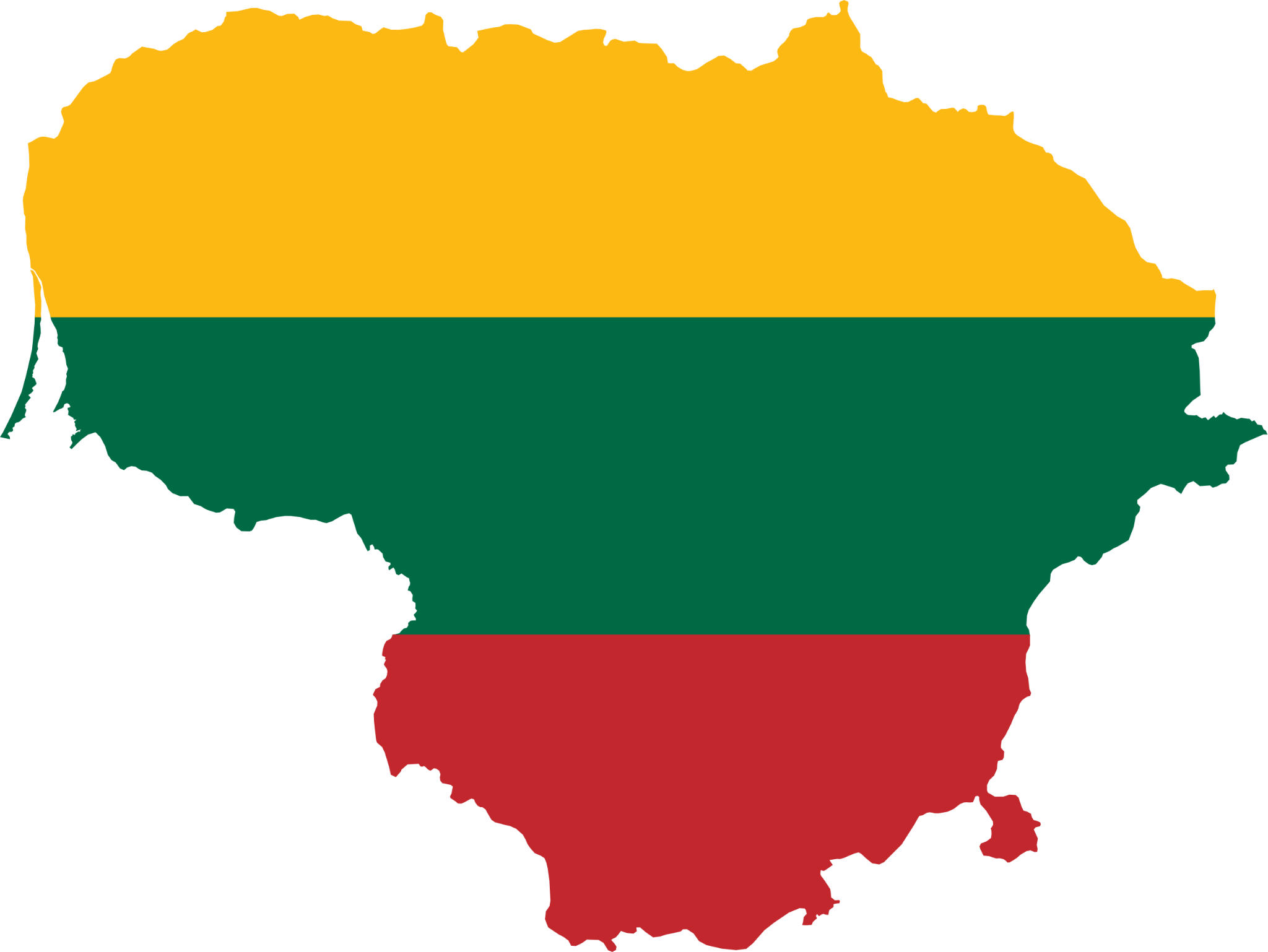 Google I/O Developer Keynote
GDSC Lead
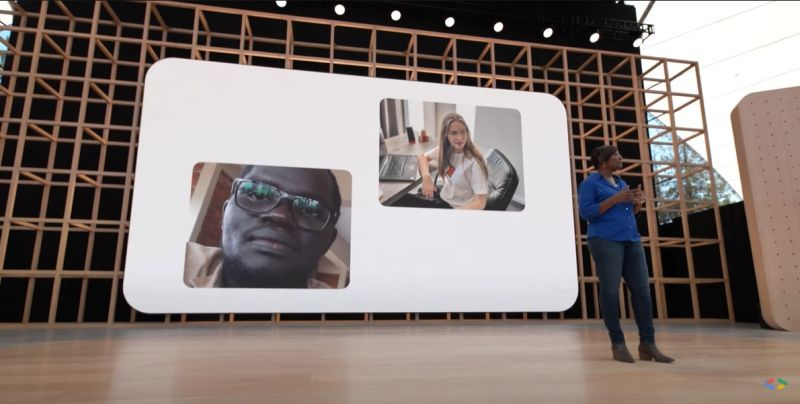 Google Summer of Code
Chromium
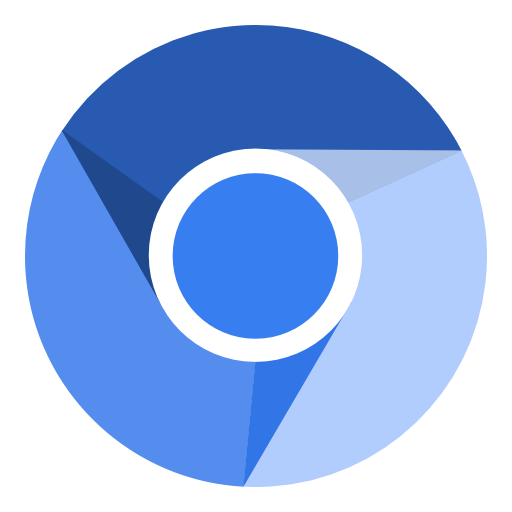 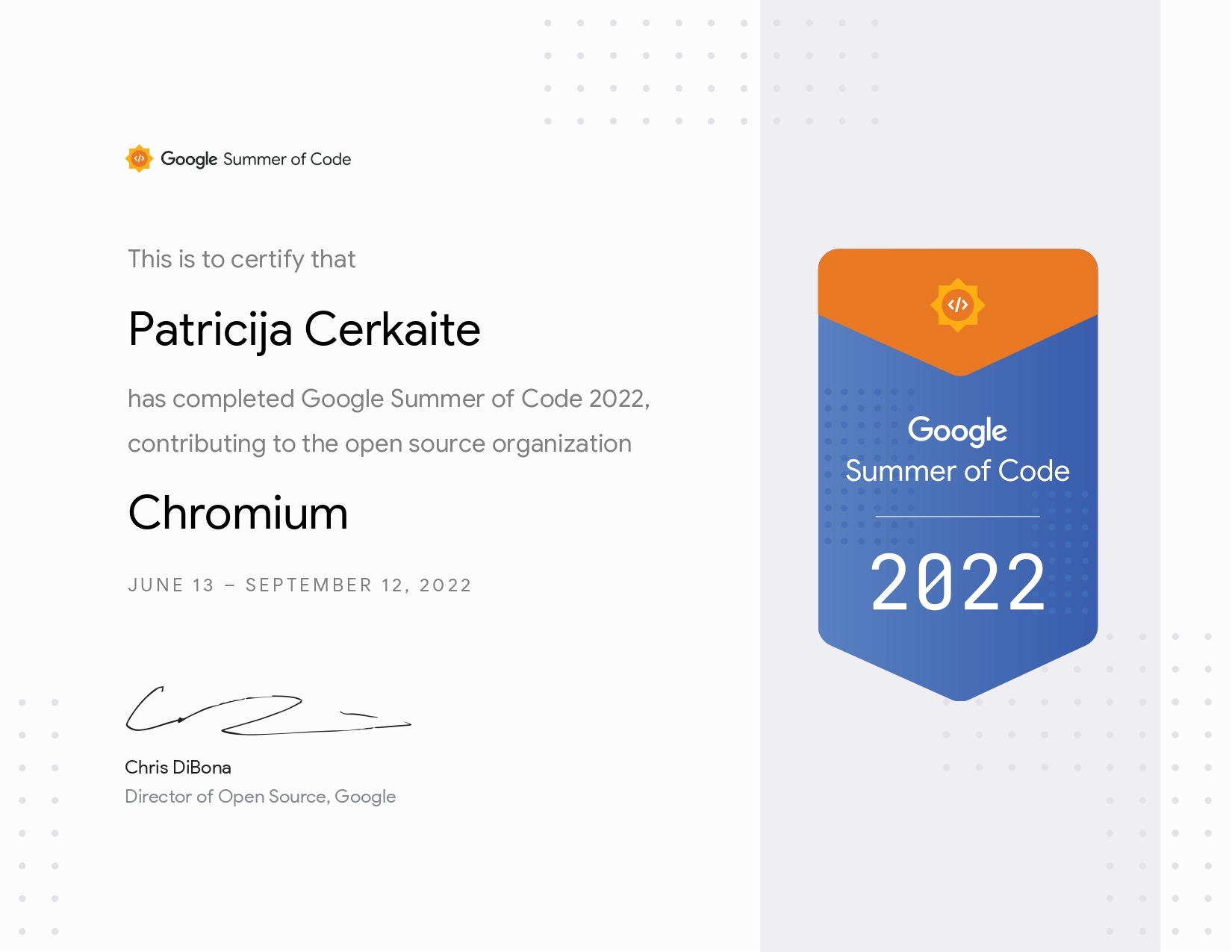 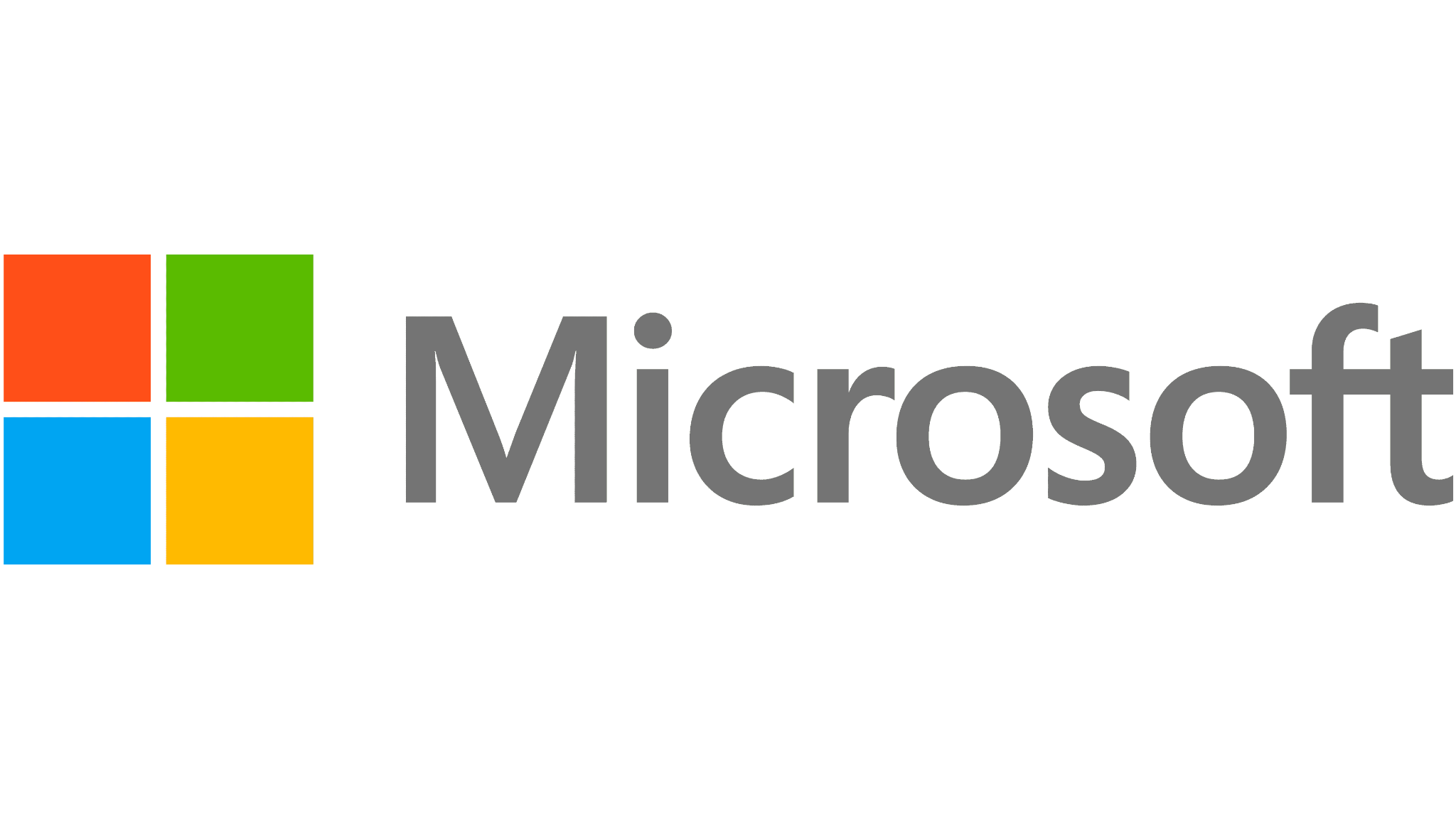 Tracing Summit
Today
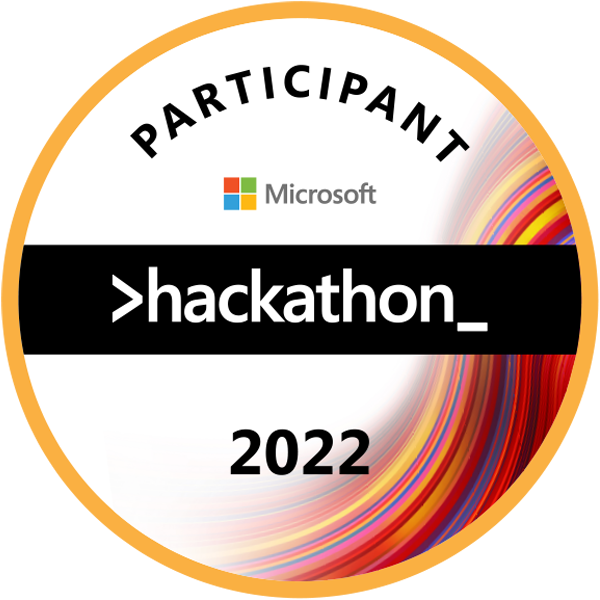 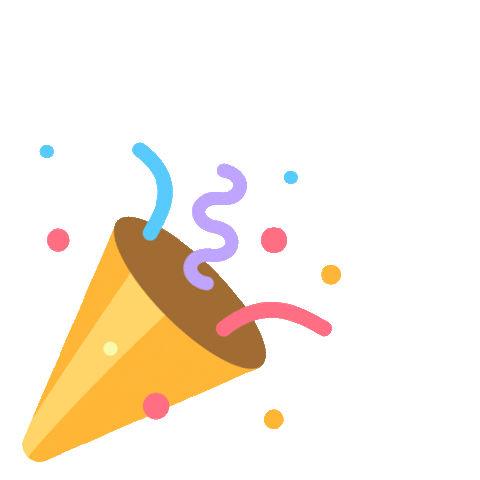 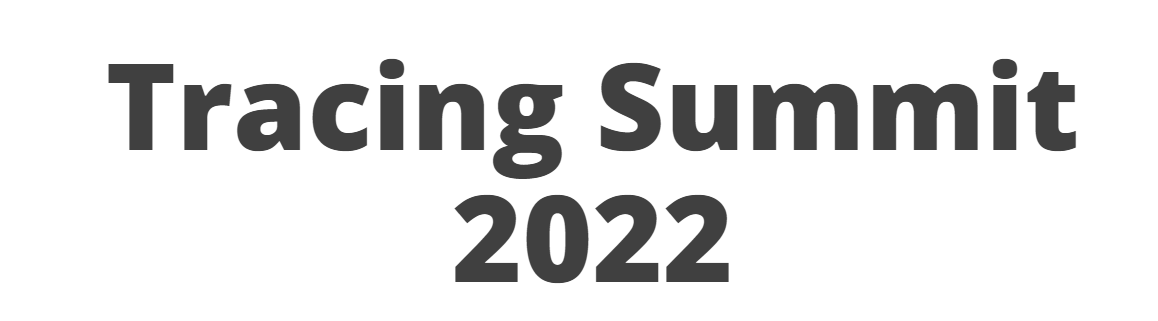 Microsoft
Dropped Frames Detector
Sustainability Metric
[Speaker Notes: A bit about my background. I’m from Lithuania, Vilnius moved to the Netherlands - to study Computer Science at the Eindhoven University of Technology. To be honest, studying and all automata theory was a bit boring for me therefore I joinsd Google Developers community, started organising developer events for students and one of them and got mentioned in the Google IO Developer Keynote for that. But why that Google IO is important? Mainly because in the same Google IO Chrome Web Performance Team introduced experimental Metric - INP (that I just mentioned). Together with the some members of the team we worked in the Chromium Organisation to add metric to perfetto. Performance took my attention so much that I worked on it whenever I could even during the internal Microsoft Global Hackathon I worked on Dropped Frames Detector and Sustainability Metric. And today I’m here ready to explain metrics on INP.]
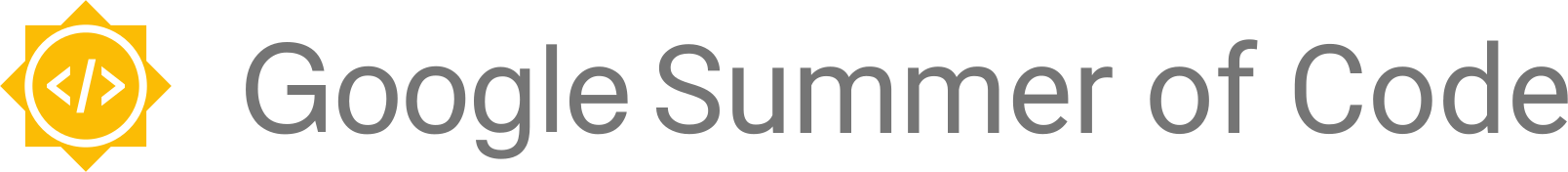 Google Summer of Code is a global, online mentoring program focused on introducing new contributors to open source software development.
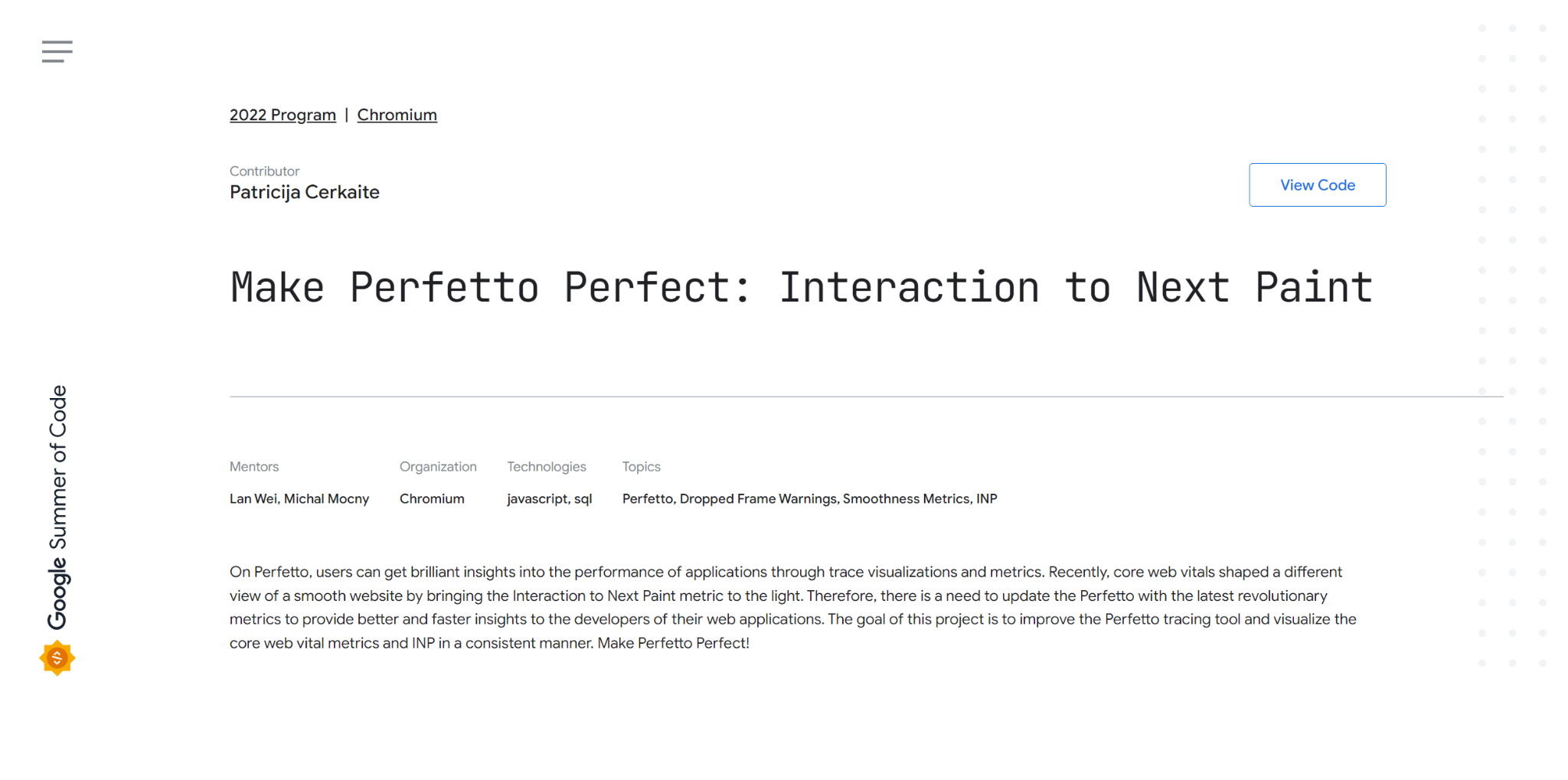 [Speaker Notes: Global, online mentoring program 
Contributors work on a 12+ week programming project in their open source organization
Open to anyone
Chromium organisation, 12 weeks medium size project
Give contributors exposure to real-world software development scenarios (testing, version control, software licensing, distributed development, etc.).
Contributors work on medium sized projects (~175 hours) or large projects (~350 hours).]
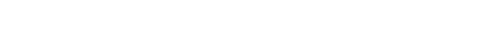 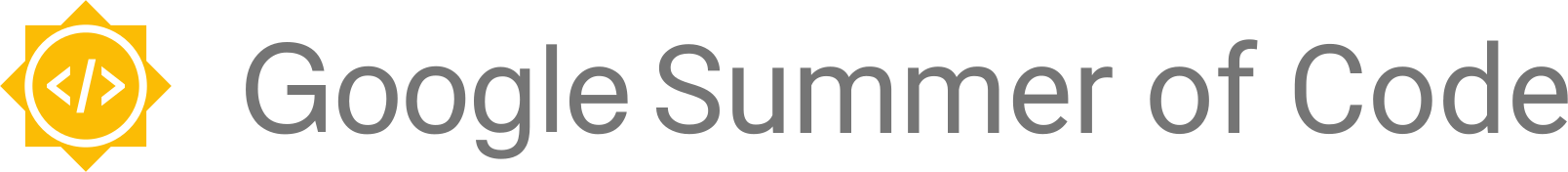 Make Perfetto Perfect: Interaction to Next Paint Metric
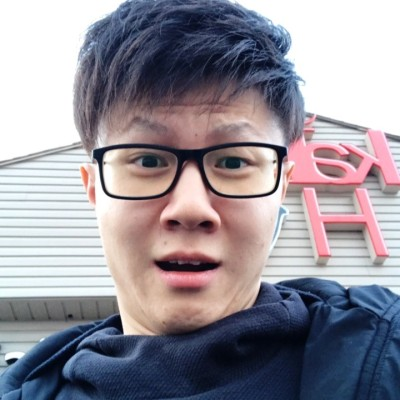 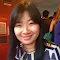 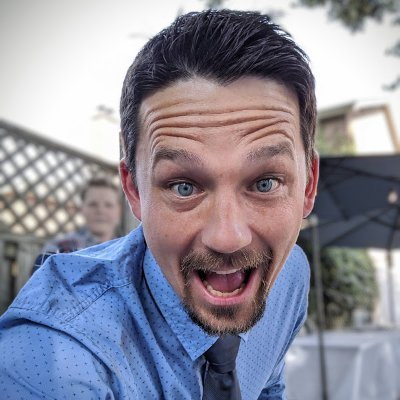 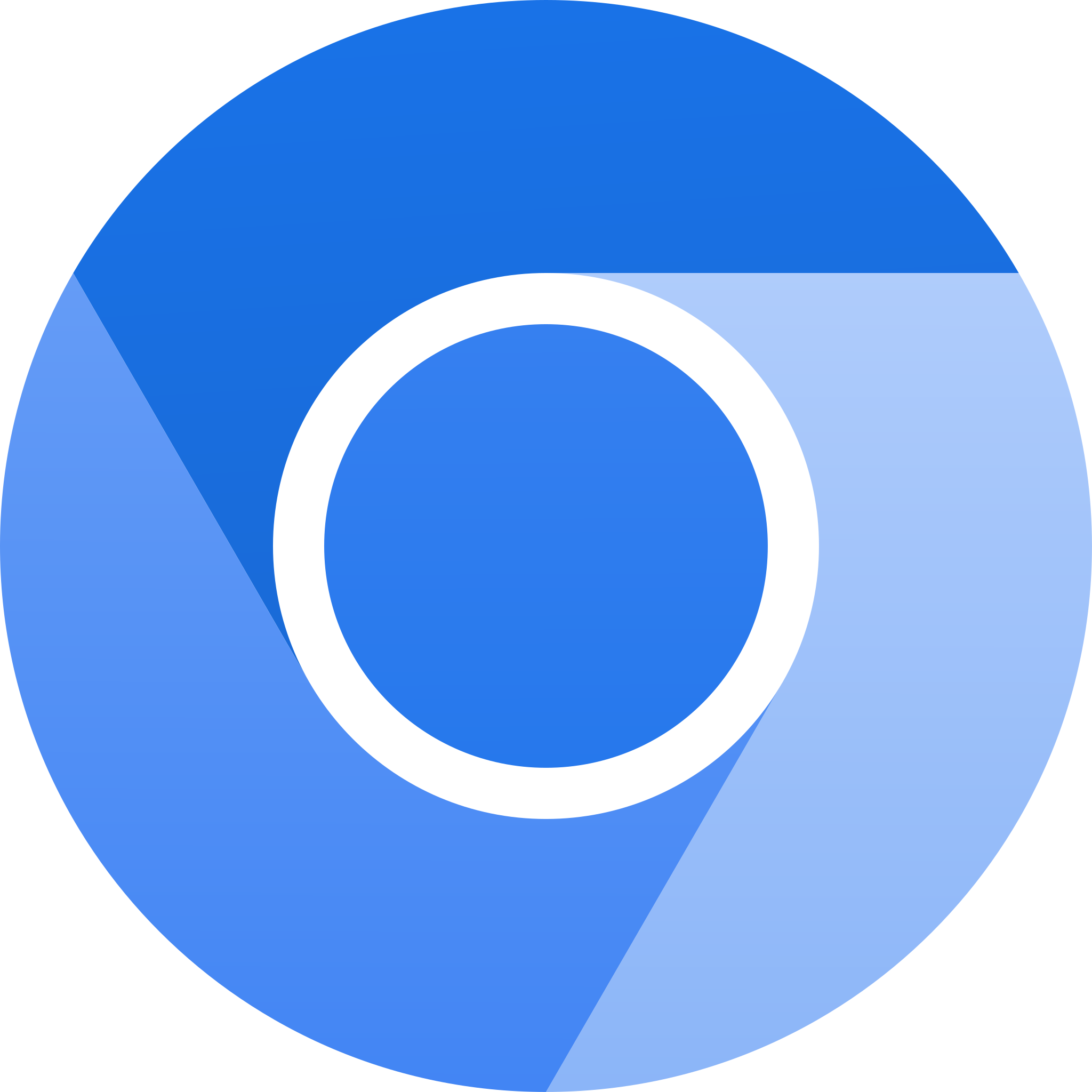 Mentor
Aoyuan Zuo
Mentor
Michal Mocny
Mentor
Lan Wei
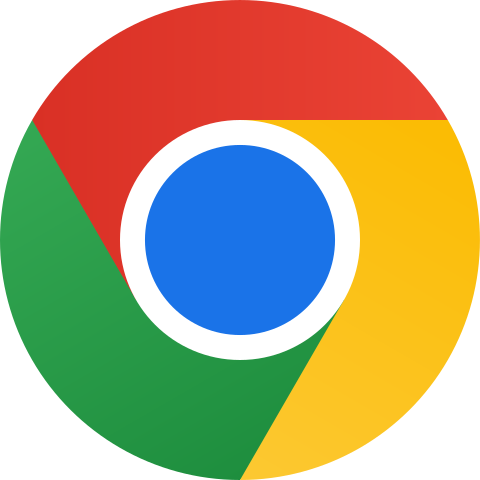 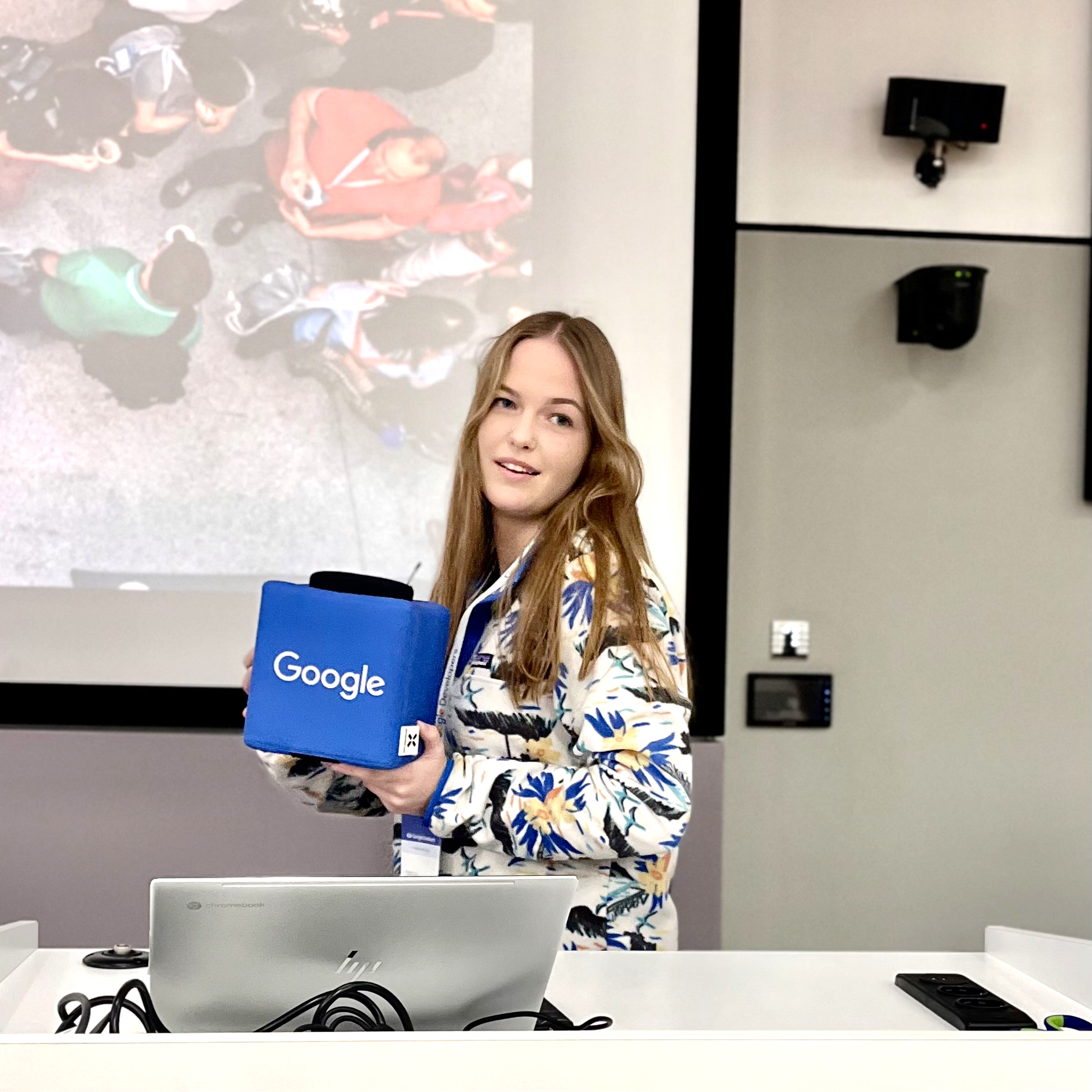 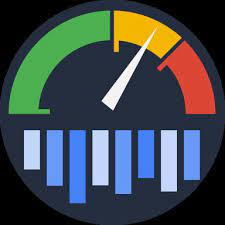 Contributor
Patricija Cerkaite
Chrome Speed 
Metrics Team
Perfetto Discord Community
[Speaker Notes: Team

Goals:
Provide more details of INP Metric to developers
Analyse other ways of calculating INP Score
Visualize INP on Perfetto UI

Organisation]
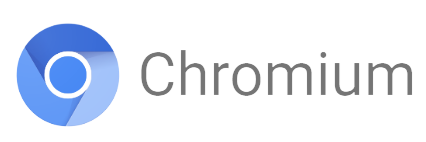 What is INP?
Agenda
Responsiveness and INP
Metrics on Perfetto
Adding INP Metric to Perfetto
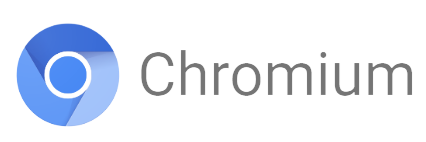 What is Interaction to Next Paint?
Interaction to Next Paint (INP) is an experimental  full-page lifecycle metric that assesses responsiveness.
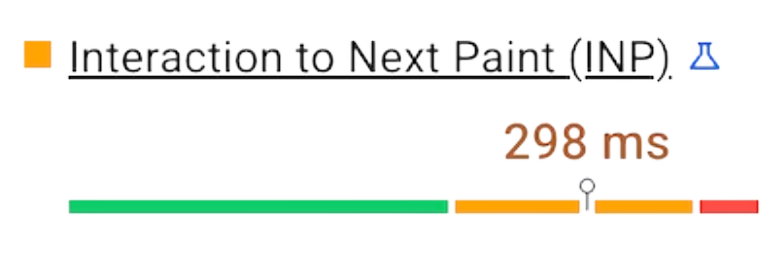 [Speaker Notes: an experimental  full-page lifecycle metric that assesses responsiveness]
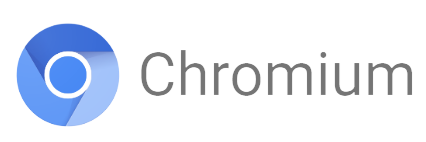 Responsiveness
Good responsiveness means that a page responds quickly to interactions made with it.
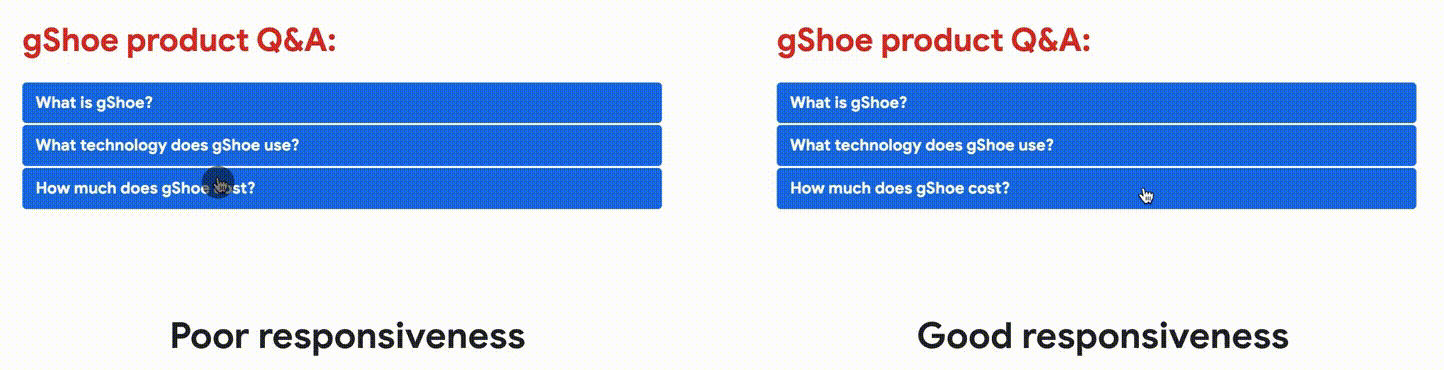 [Speaker Notes: What is responsiveness?
responsiveness brings understanding how fast a webpage responds to user input
try to open a meniu on a web page how long does it take before it appears to be doing something at all
Good responsiveness means - web page responds quickly to interactions made with it. 
changes in the user interface can be seen in the visual feedback in the next frame a browser presents. 
example of good versus poor responsiveness:
 At the left long tasks blocks meniu from opening. 
user clicks multiple times thinking that the meniu is broken. H
 main thread catches up it - processes delayed inputs resulting in meniu opening and closing unexpectedly.]
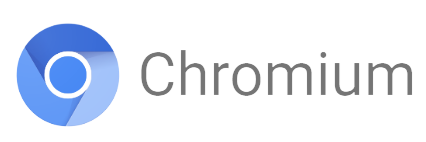 Responsiveness in INP
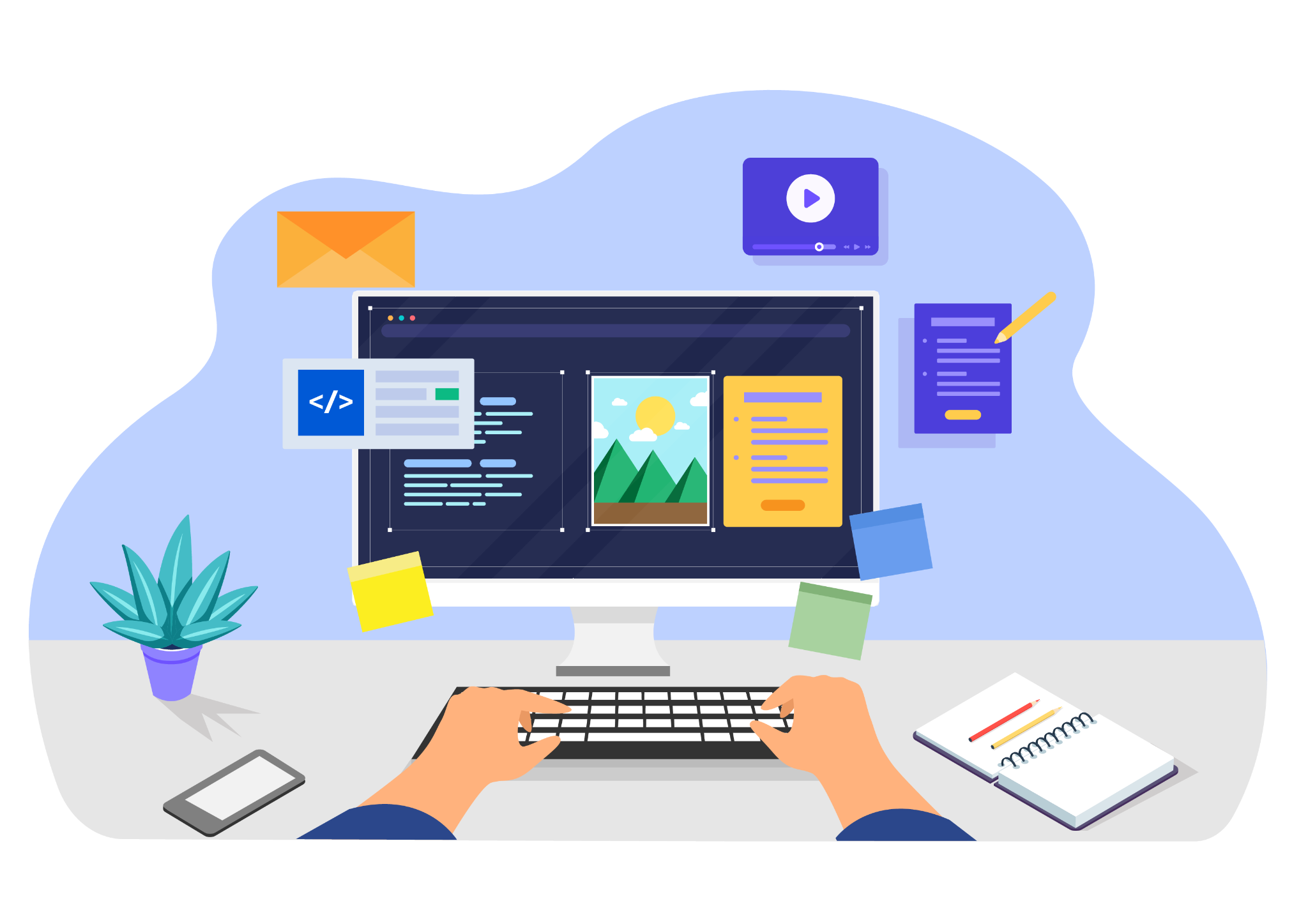 INP aims to represent a page's overall responsiveness by measuring all click, tap, and keyboard interactions made with a page.
[Speaker Notes: INP aimt to represent a page’s overall responsiveness by measuring all click, tap and keyboard interactions, made with a page.
Some examples of such interactions can be:
Clicking with a mouse; 
Tapping on a device with a touchscreen;
 Pressing a key on either a physical or onscreen keyboard.

For each page load only the discrete event types that we call are included into INP. It is important to know that we omit continuous events such as drag or scroll.]
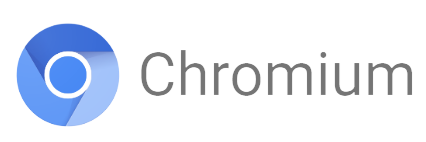 Responsiveness in INP
Interaction
Not included
pointer up
pointer down
drag
scroll
click
Continuous Events
Discrete Events
[Speaker Notes: The group of discrete events’ event handlers that fire during the same logical user gesture form a one interaction. 
"tap" interactions on a touchscreen device: pointerup , pointerdown, and click. 
for each page load only the discrete event types are included / omit continuous events such as drag or scroll.
An interaction can be driven by JavaScript, CSS, built-in browser controls (such as form elements), or a combination thereof.]
Interaction Timings
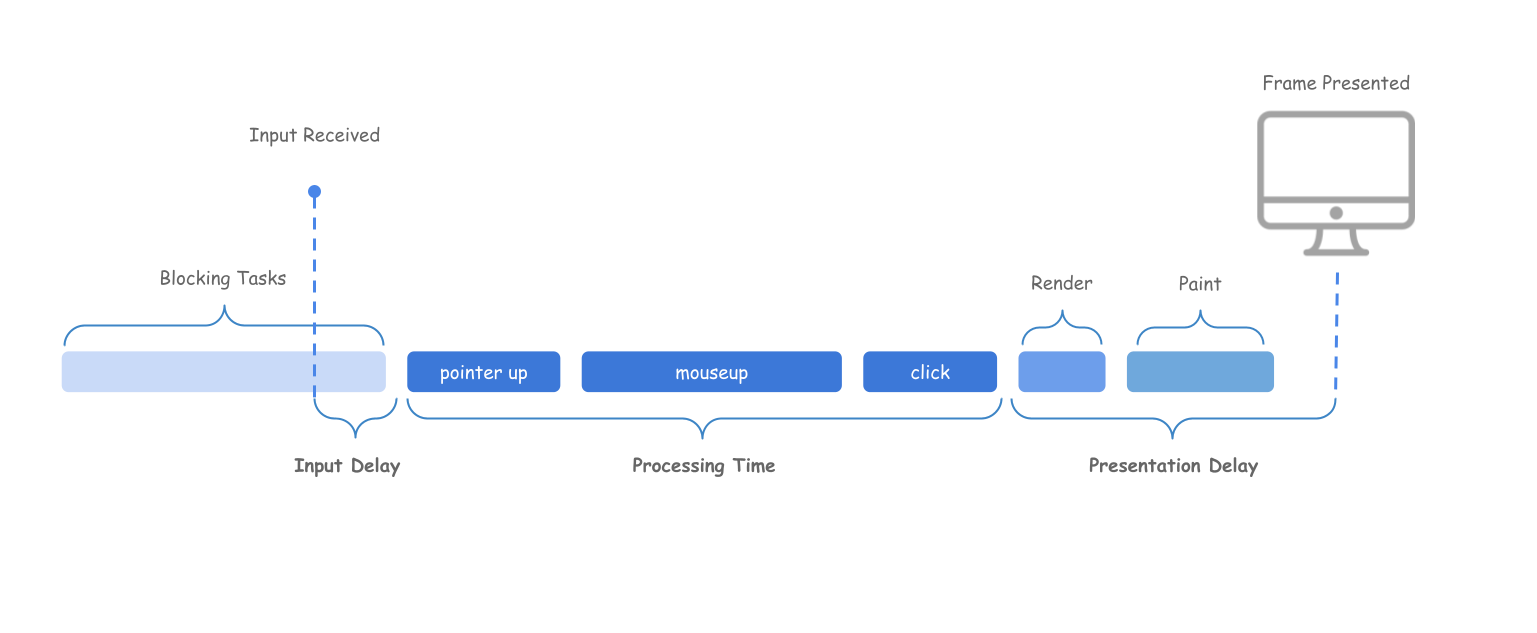 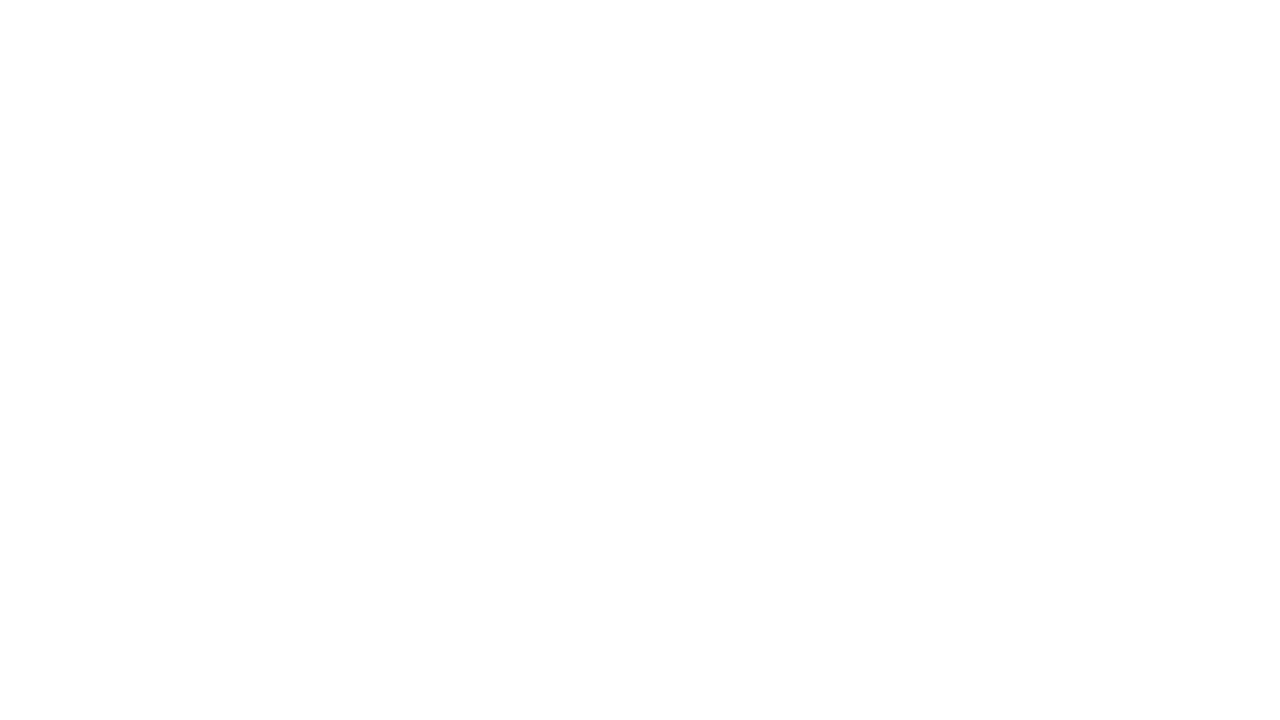 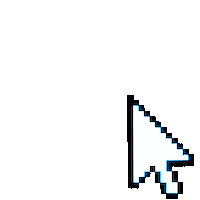 MAX (pointerup, mouseup, click)
[Speaker Notes: The total sum of the latency (of the interaction) is made up of these three time spans:
The input delay: the time between when a user interacts with the page and when event handlers are executed. 
Processing time: the total amount of time it takes to execute code in associated event handlers. - We take the largest processing time of one event
The presentation delay: this is the time between when the event trades finish executing and when the browser displays the next frame.]
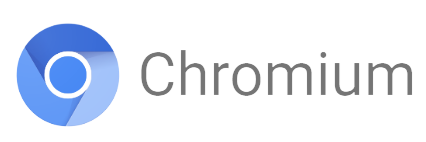 What's a "good" INP value?
The largest duration of page loads.
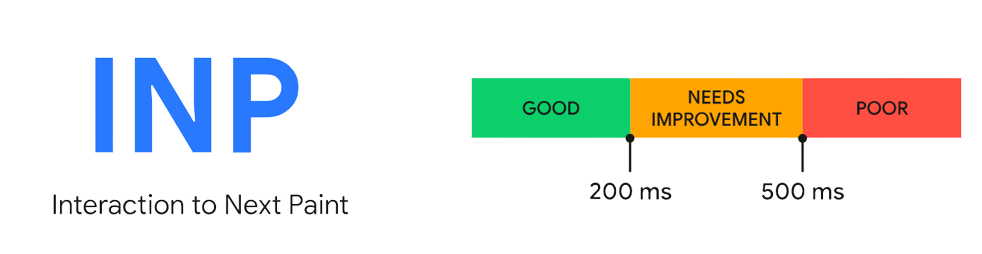 [Speaker Notes: What's a "good" INP value? 

We take the largest duration of page loads - the largest event timings of them all.

below or at 200 ms means that your page has good responsiveness.
between 200 ms and 500 ms means that your page's responsiveness needs improvement.
500 ms means that your page has poor responsiveness.]
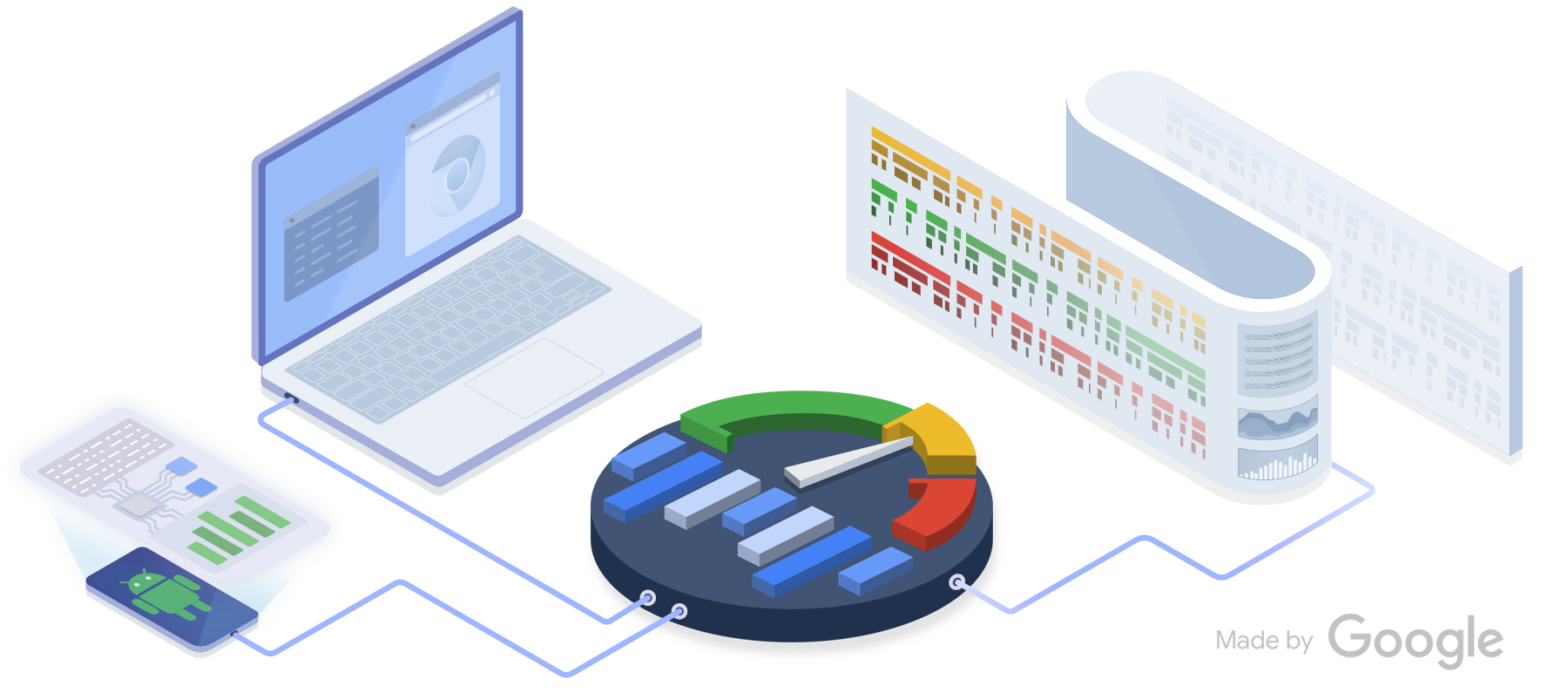 With Perfetto we can do more than that…
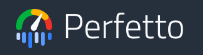 Record a Website
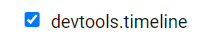 Analyse Event Timings
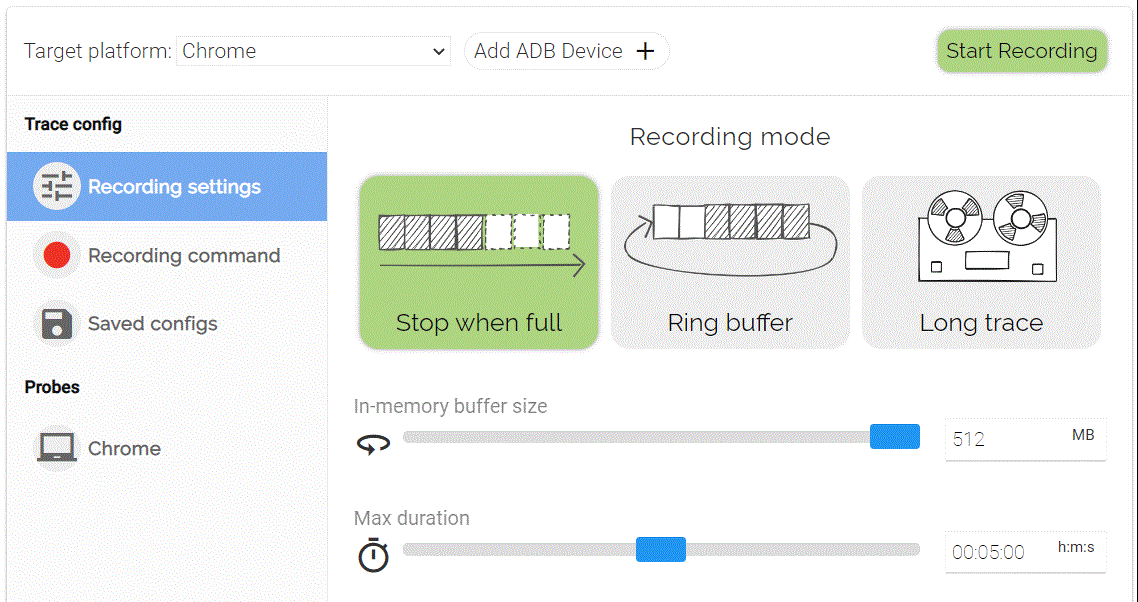 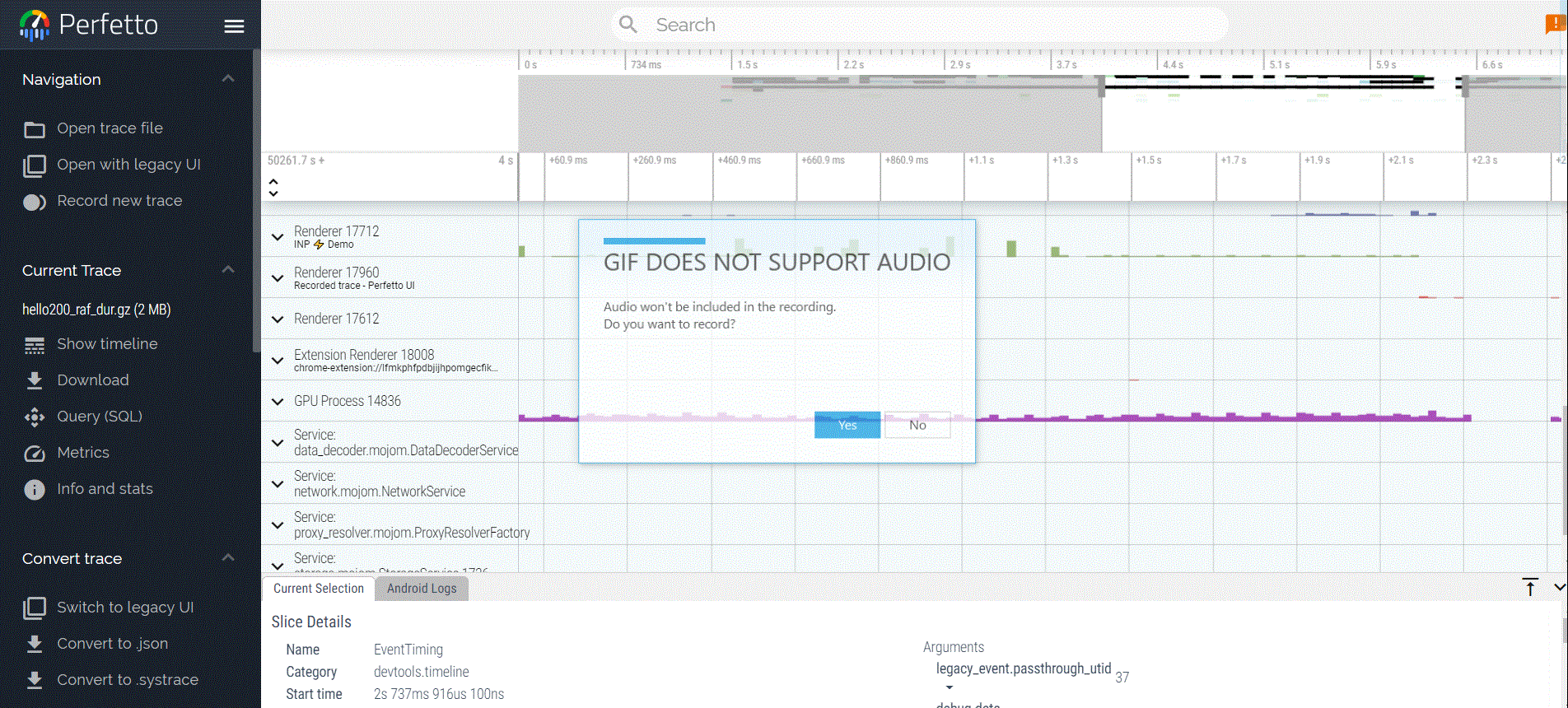 Use SQL to define INP
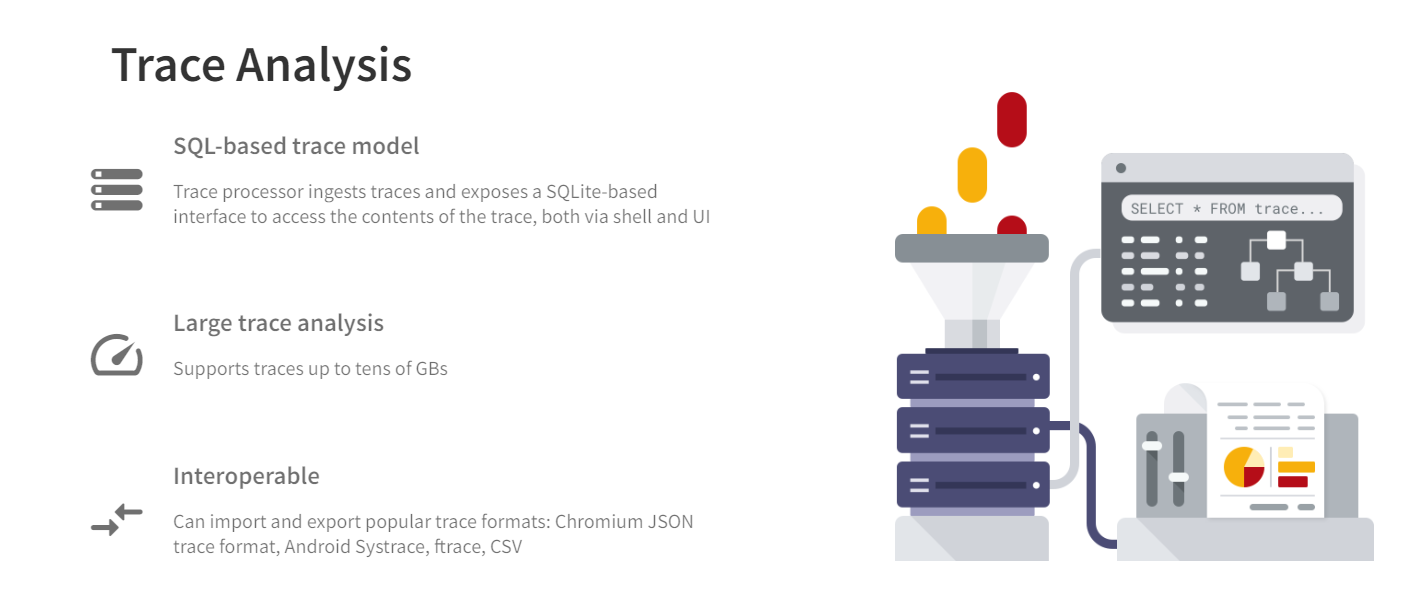 SELECT slice.*,
    FROM slice
    WHERE name = "EventTiming"
[Speaker Notes: Firstly we trace a web page on Perfetto: an open source-stack for performance instrumentation and trace analysis
The devtools.timeline checkmark allow us to obtain all the information about event timings
Key functionality in this project: metrics is a subsystem of a trace processor
query all details about the trace events containing in a consistent set of tables]
SQL Tables
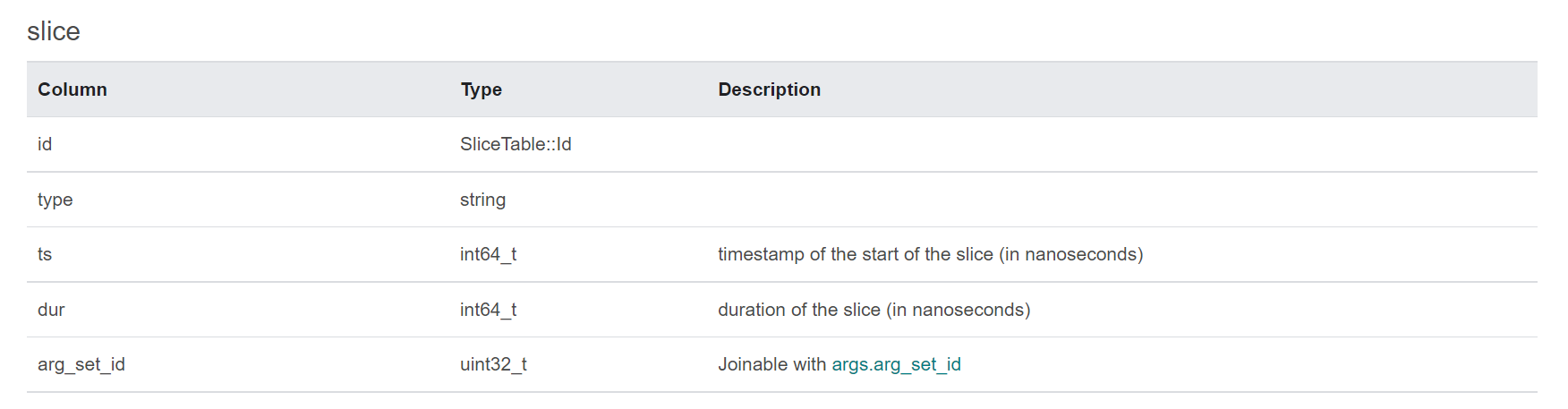 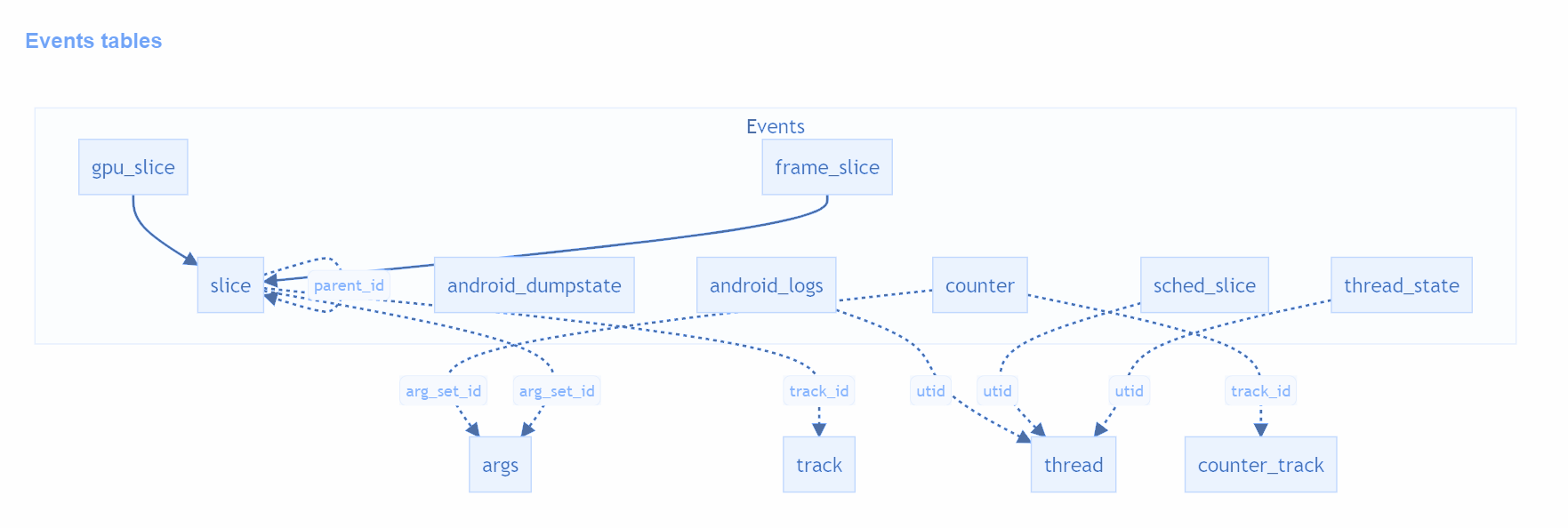 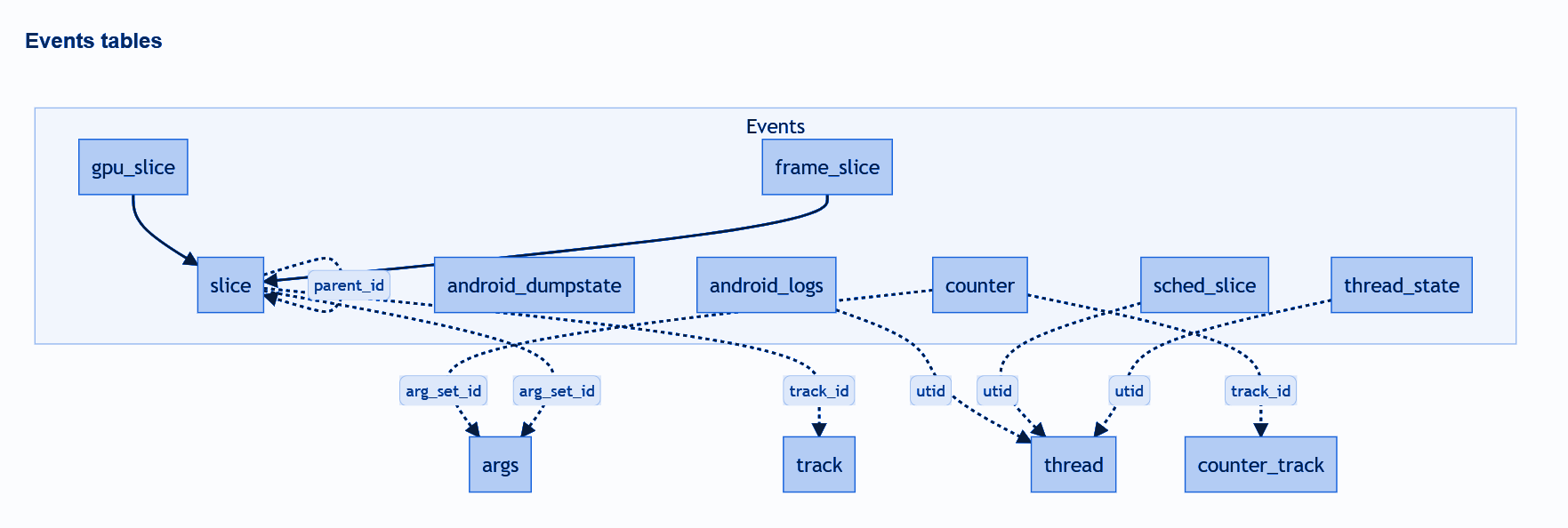 InteractionId
processingStart 
processingEnd
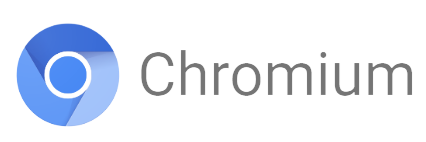 [Speaker Notes: slice table: extract all kinds of information about event timings such as event duration, timestamp
for each event I could obtain more information by joining arguments table with slice table:
the ID that uniquely identifies the user interaction which triggered the associated event
processingStart/processingEnd: a timestamp captured at the beginning/end of the event dispatch algorithm]
-- Find all event timings
DROP VIEW IF EXISTS event_timings;
CREATE VIEW event_timings AS
SELECT
  		ts AS event_start_ts,
  		ts + slice.dur AS event_end_ts,
  		dur AS event_dur,
EXTRACT_ARG(arg_set_id, 'debug.data.timeStamp') * 1000000 AS time_stamp,
  		EXTRACT_ARG(arg_set_id, 'debug.data.processingStart') * * 1000000 AS processing_start,
  		EXTRACT_ARG(arg_set_id, 'debug.data.processingEnd') * * 1000000 AS processing_end,
EXTRACT_ARG(arg_set_id, 'debug.data.interactionId') AS interaction_id,
  		EXTRACT_ARG(arg_set_id, 'debug.data.type') AS event_type,
  		process_track.upid
FROM slice
INNER JOIN process_track ON slice.track_id = process_track.id
WHERE slice.name = "EventTiming"
ORDER BY ts;
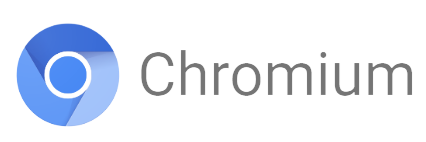 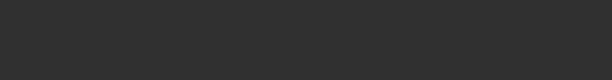 [Speaker Notes: Create Event_timings table where - all the events during the tracing period. 
Slice name is Event Timing. 
Join slice table and process table
Extract arguments - timestamp, processing start, processing_end, interaction_id]
-- Find inp metric based on using ANY event with first processing time and first timestamp.
DROP VIEW IF EXISTS interaction_frames;
CREATE VIEW interaction_frames AS
  SELECT
    COUNT(CASE WHEN interaction_id > 0 THEN 1 END) AS interaction_count,
    GROUP_CONCAT(interaction_id) AS interaction_ids,
    GROUP_CONCAT(event_type) AS event_types,
    (MIN(processing_start) - MIN(time_stamp)) AS input_delay,
    (MAX(processing_end) - MIN(processing_start)) AS processing_time,
    (event_end_ts - (MIN(event_start_ts)- MIN(time_stamp) + MAX(processing_end))) AS presentation_delay,
    MIN(event_start_ts) AS event_start_ts,
    event_end_ts,
    event_dur
  FROM event_timings
  GROUP BY event_end_ts
  HAVING interaction_count > 0;
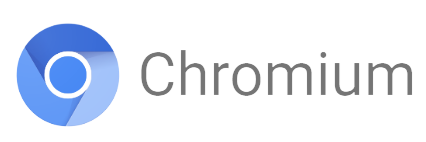 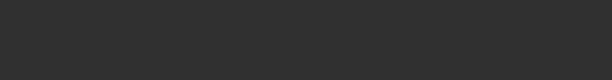 [Speaker Notes: create another view called interaction frames event_timings.
group interactions by the event_end_ts. (all of them belongs to the very same frame displayed to the user.)
need to count how many interactions are presented in one frame, number must be larger than 0
calculate 3 components of each frame: input delay, processing time and presentation delay.]
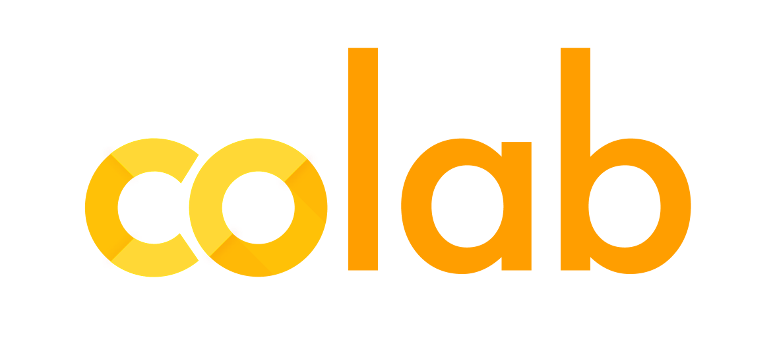 Demo Time:
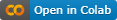 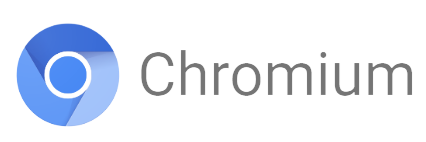 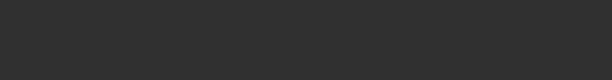 [Speaker Notes: The SQL can be ran in the sql console implemented in the perfetto ui, however to get more freedom, ability to analyze data with python and obtain larger tables I was happy to use Google Colab.]
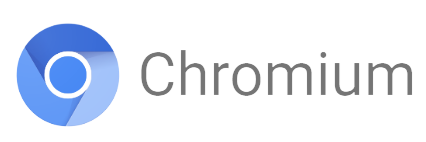 Add a new trace-based metric
inp.proto
1
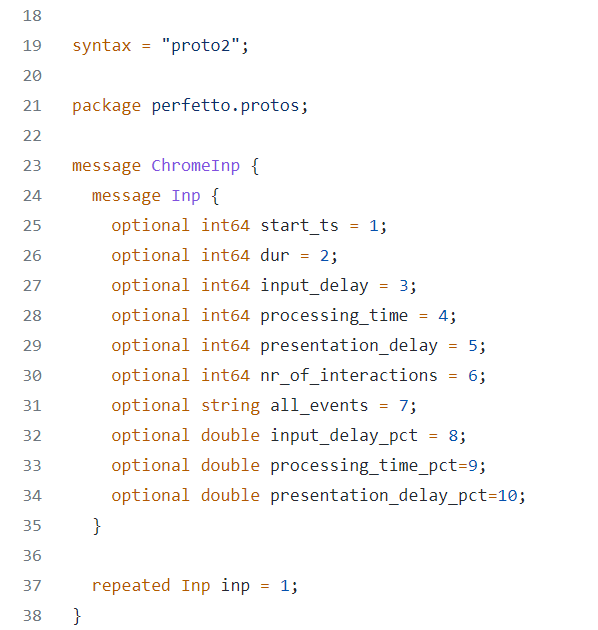 BUILD.gn
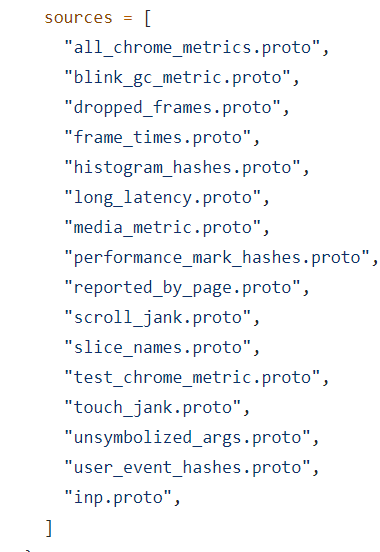 Create the proto file containing the metric in the protos/perfetto/metrics/chrome folder and update BUILD.gn file.
[Speaker Notes: create a proto file where we define everything that should be displayed in the metric
all the basic information such as timestamp,duration of all three durations per frame.
useful variable is all_events where - all types of events that were displayed in the same frame as well as their ID’s
calculate the percentage of each input delay, processing time and presentation delay]
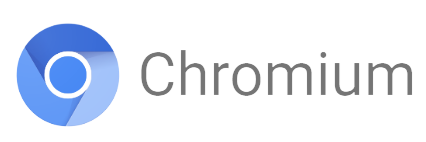 Add a new trace-based metric
chrome_inp.sql
2
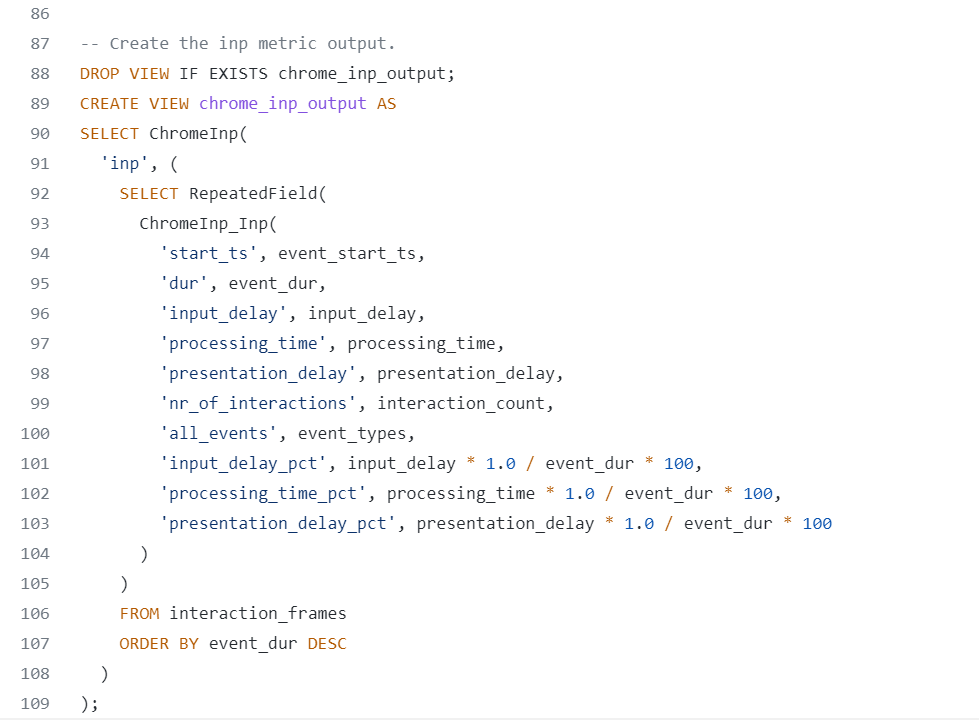 BUILD.gn
Add a new INP SQL file for the metric to src/trace_processor/metrics/sql/experimental and update the BUILD.gn file.
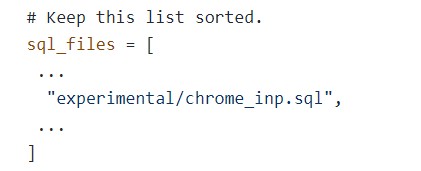 [Speaker Notes: added a new view where we pass all the arguments of interaction_frames table, calculate those percentages]
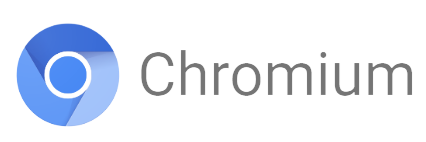 Result
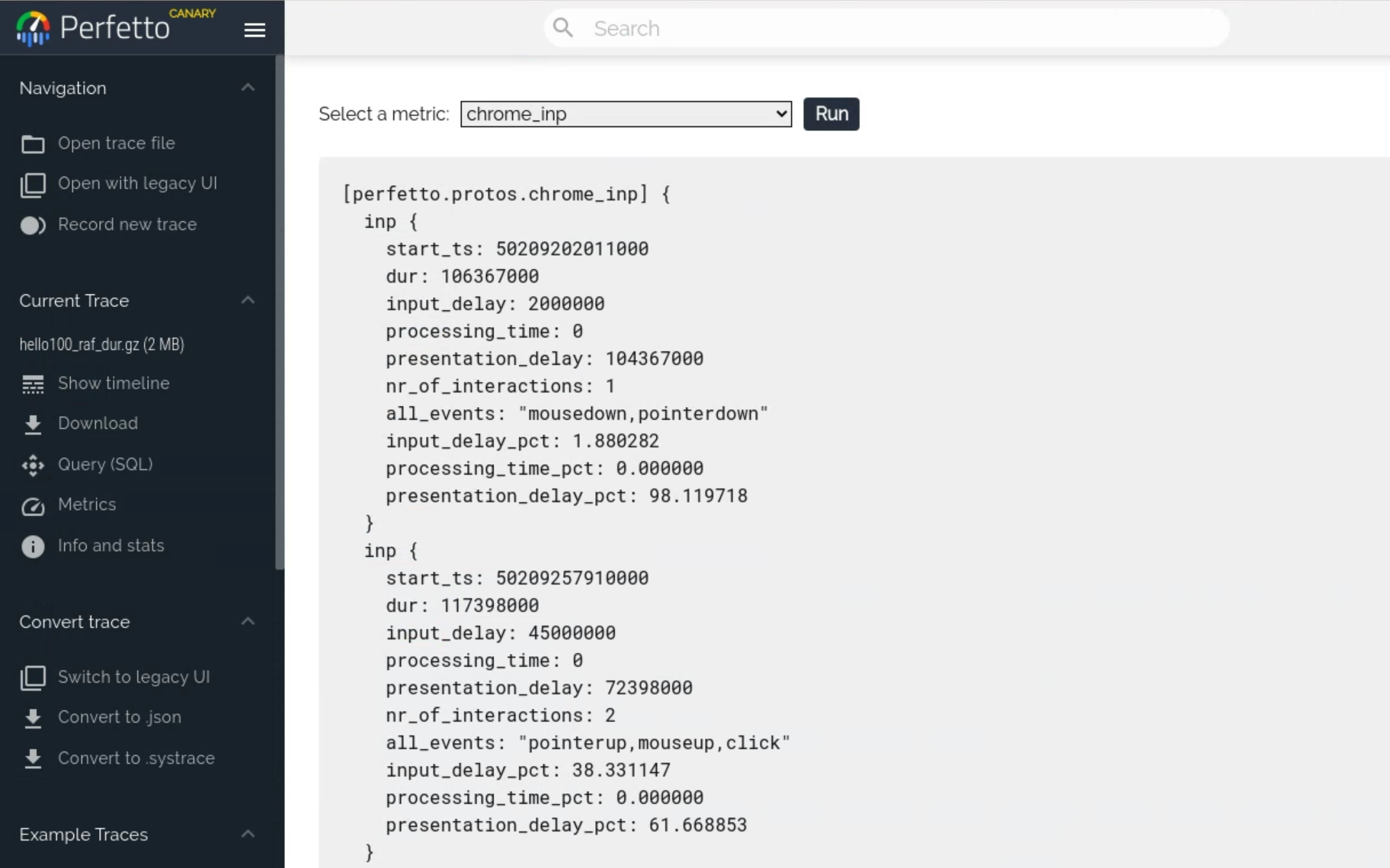 [Speaker Notes: Only by adding 2 files and doing some minor adjustments we can get everything we need about inp.]
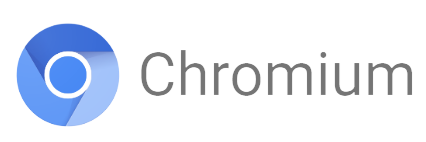 Adding new derived events
3
Create a new view with the name chrome_inp_event in the chrome_inp.sql file
chrome_inp.sql
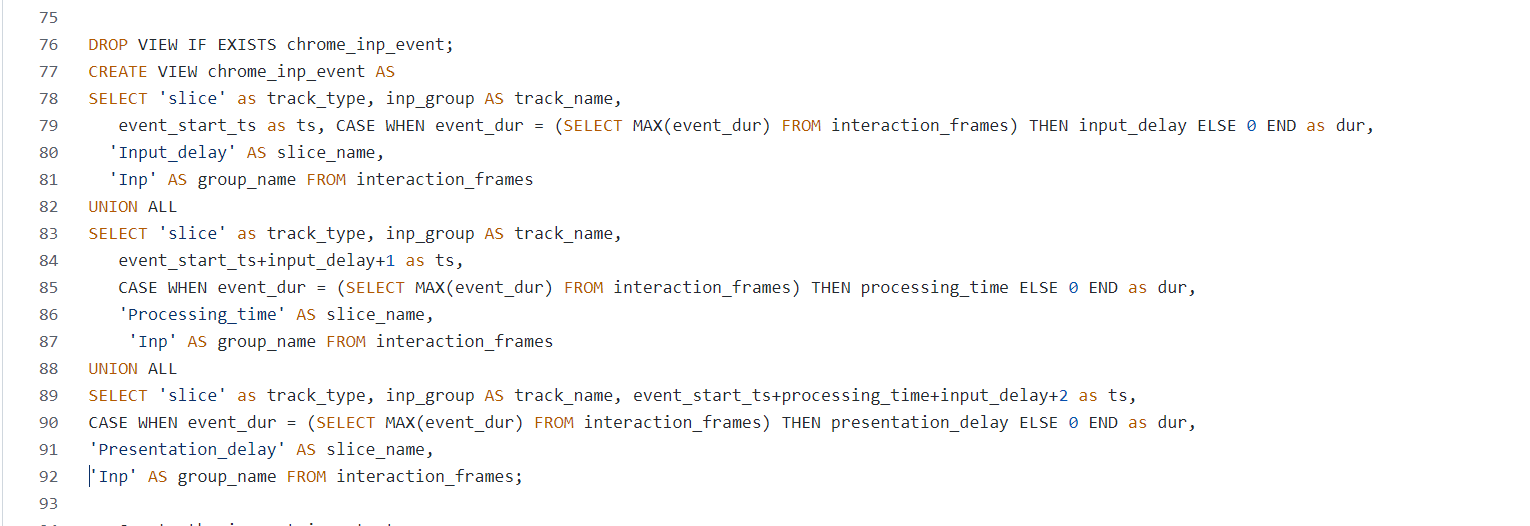 [Speaker Notes: Issues:
timestamps cannot overlap,
metrics timelines overlap
We fully draw the durations of the largest inp metric and all others are just timestamp points.]
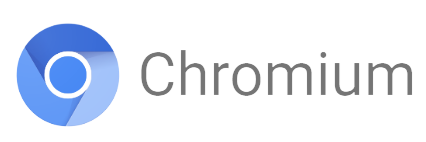 Adding new derived events
4
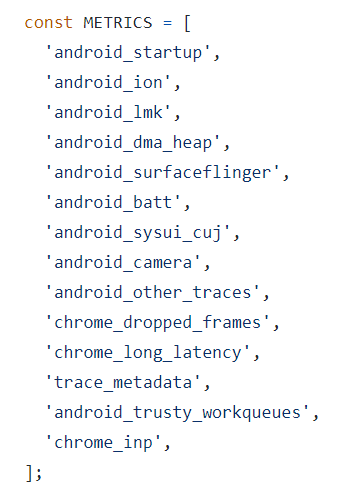 List the inp metric in the initialiseHelperViews method of trace_controller.ts. in ui/src/controller/trace_controller.ts directory
[Speaker Notes: Add metric to the trace controller and run]
ui/run-dev-server: INP Metric on Perfetto
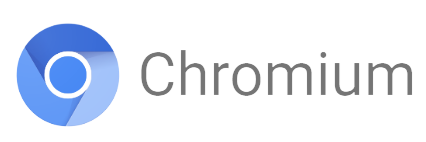 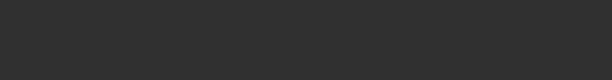 Result
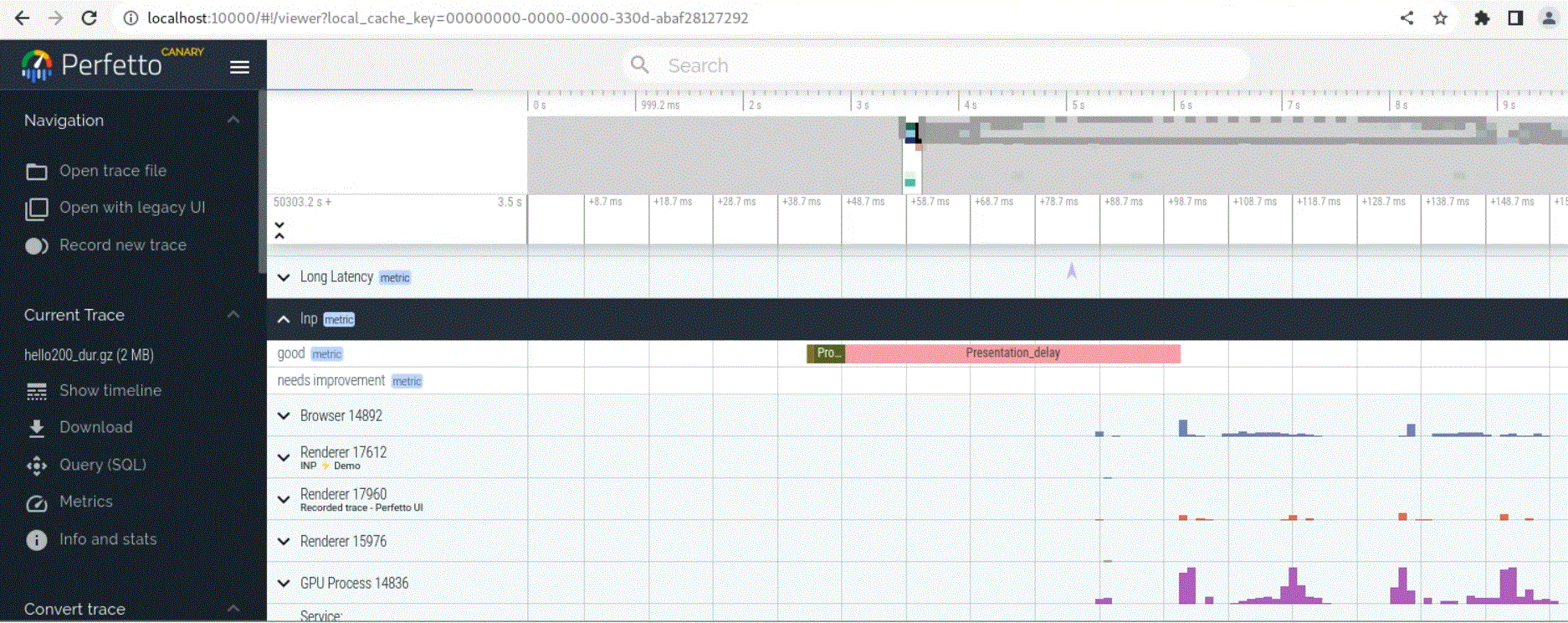 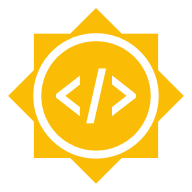 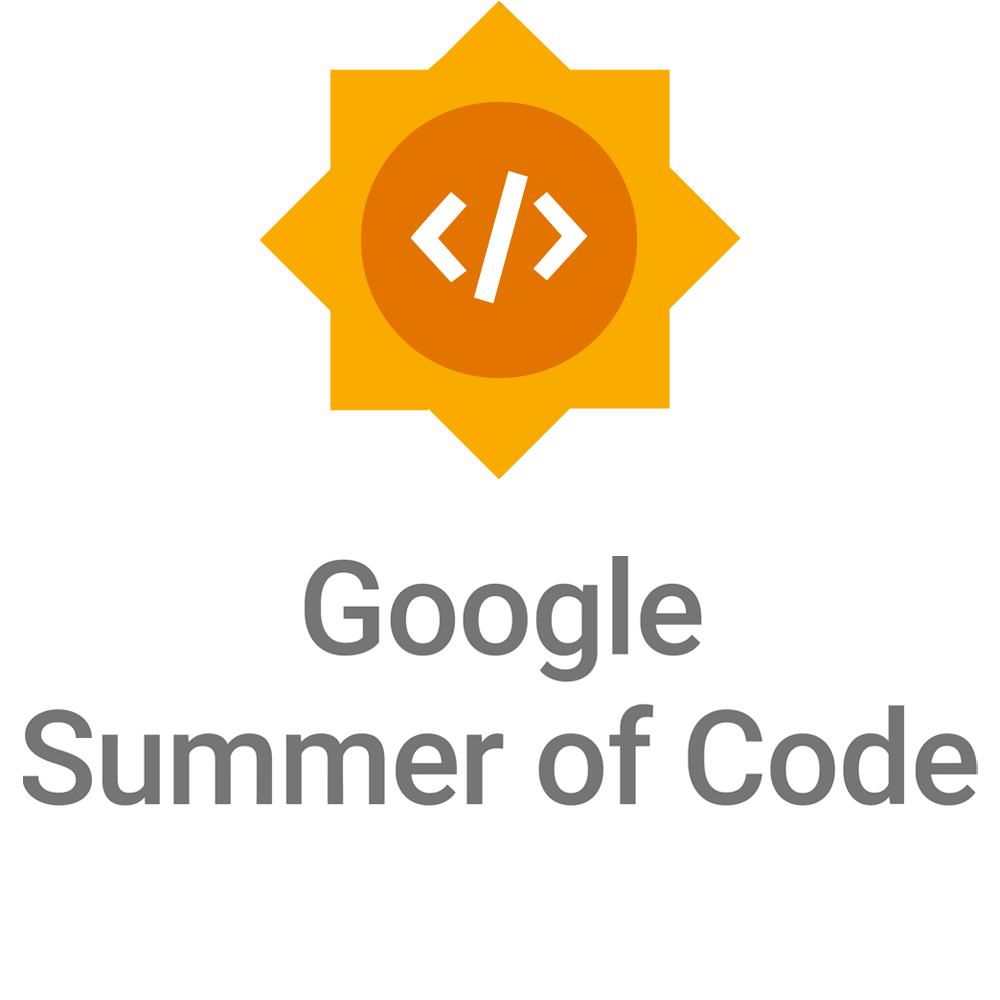 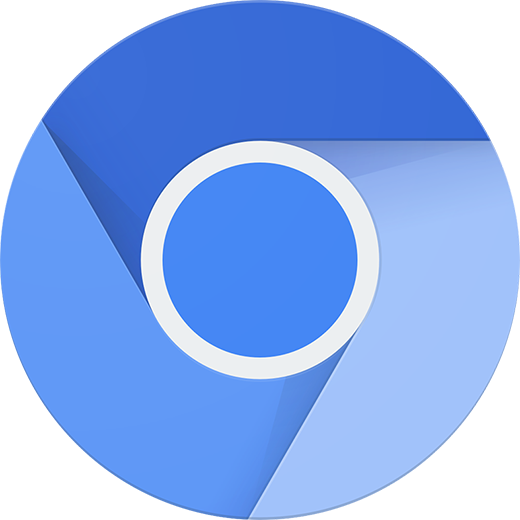 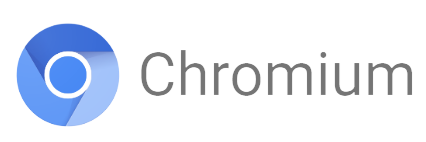 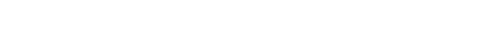 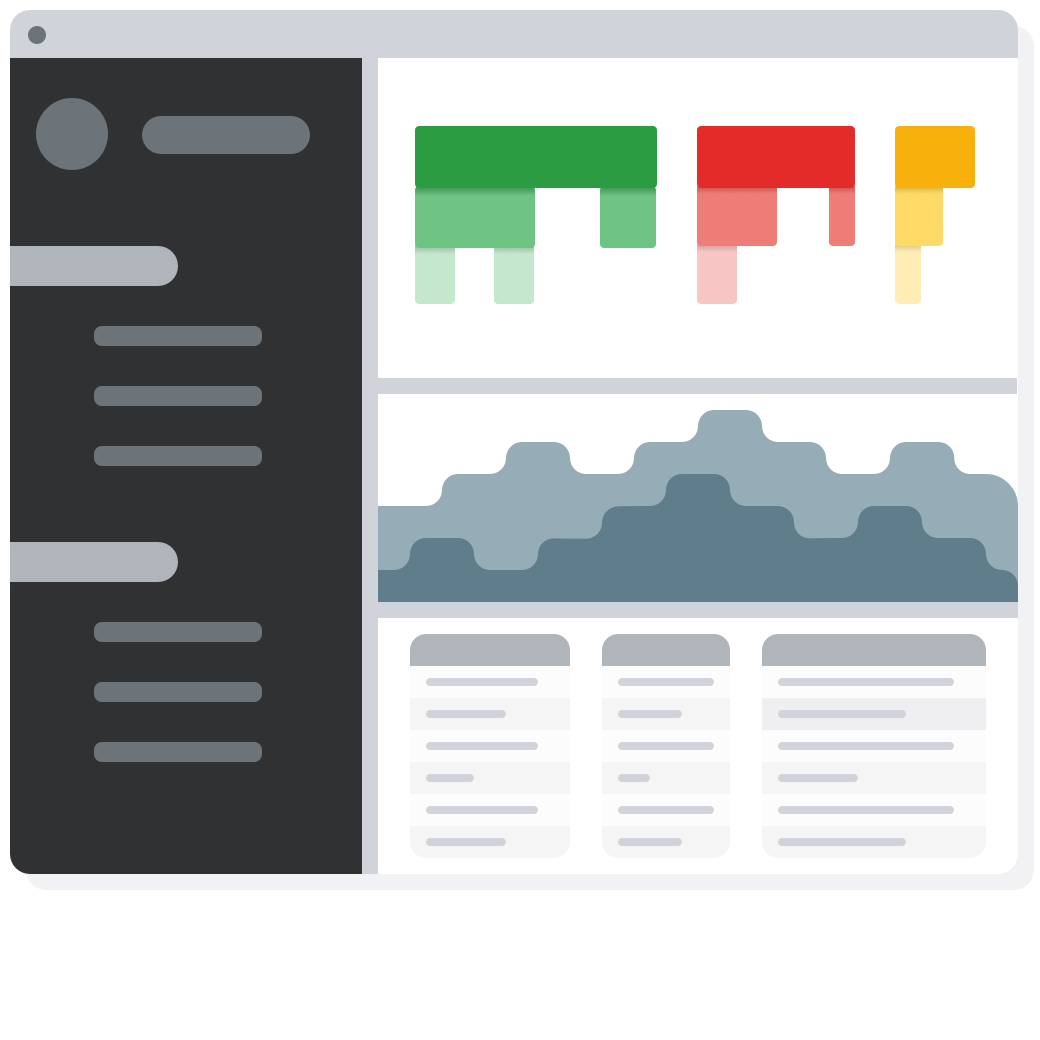 Improvements
Input Delay
Processing Time
Presentation Delay
Tap
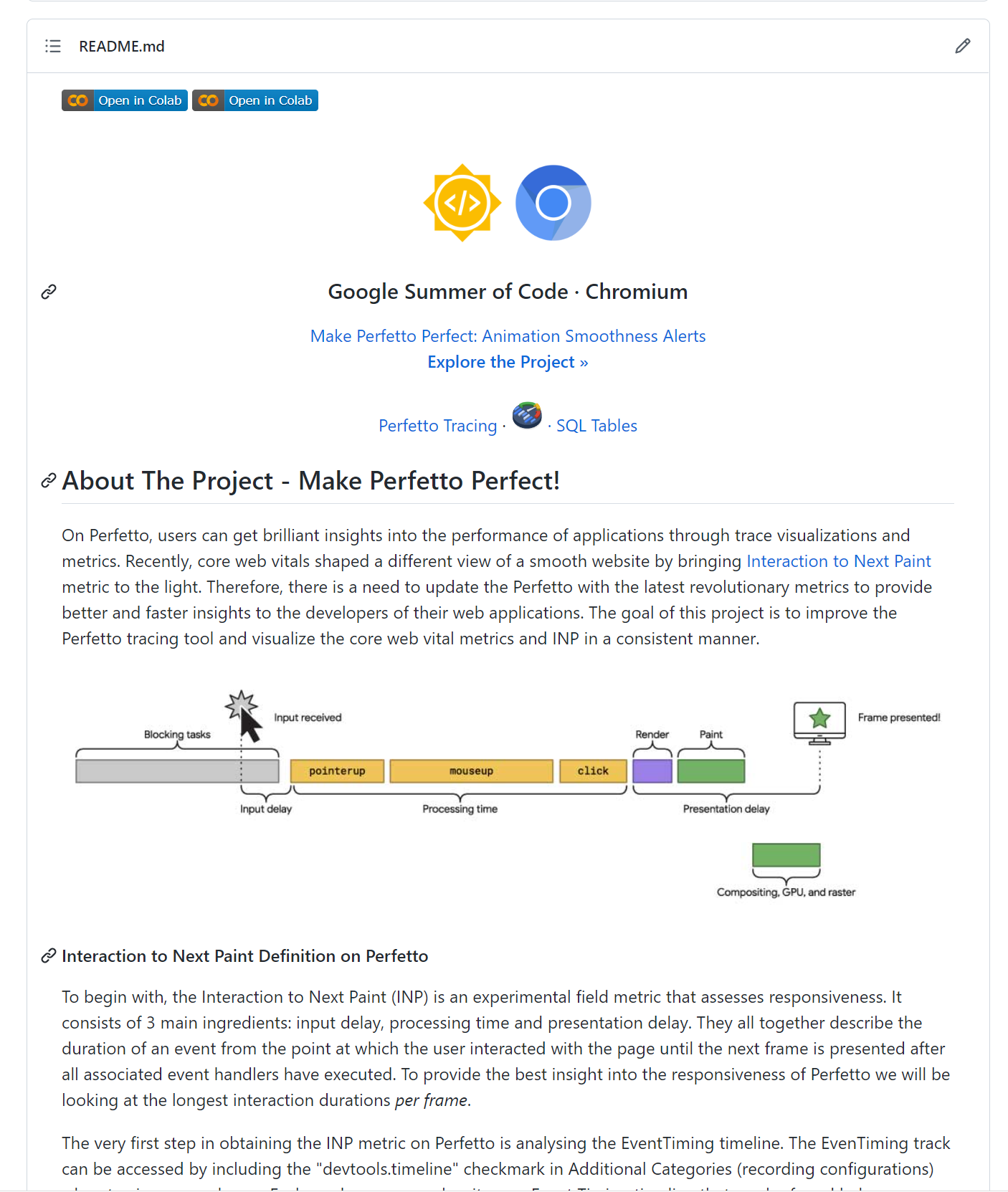 https://github.com/Patricijia/GSoC-Perfetto-Metrics
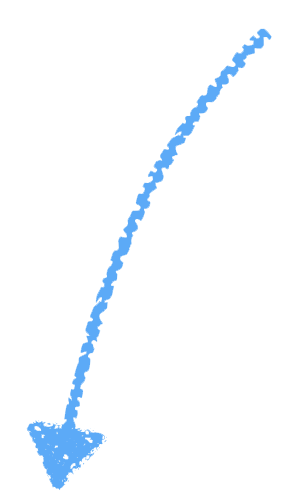 Thank you!